NAPREDNA SLOVENIJA 2021-2027
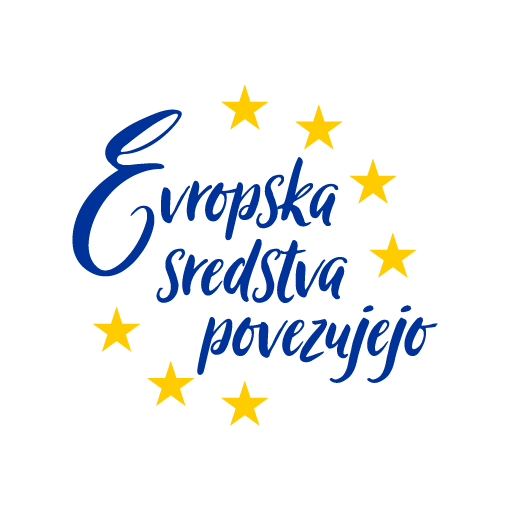 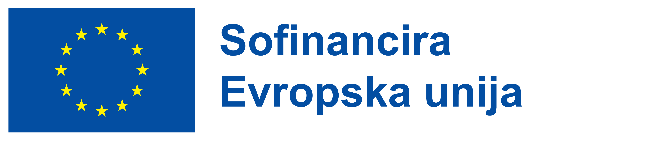 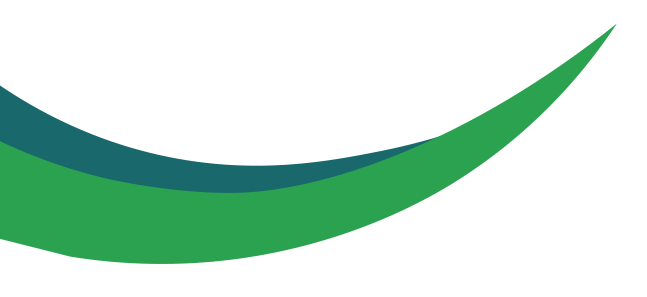 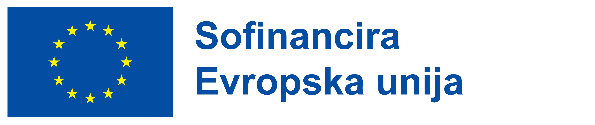 A
B
A
B
VEČLETNI FINANČNI OKVIR 2021 – 2027
INSTRUMENT ZA OKREVANJE „NextGenerationEU“
Voditelji držav članic so na Evropskem svetu 21. 7. 2020 sprejeli dogovor glede Večletnega finančnega okvirja za obdobje 2021 – 2027 in Instrumenta za okrevanje „NextGenerationEU“.

Dogovor prinaša obsežna dodatna sredstva za Slovenijo, ki bodo lajšala okrevanje po krizi covida-19 in 
spodbudila investicije v zeleni in digitalni prehod.
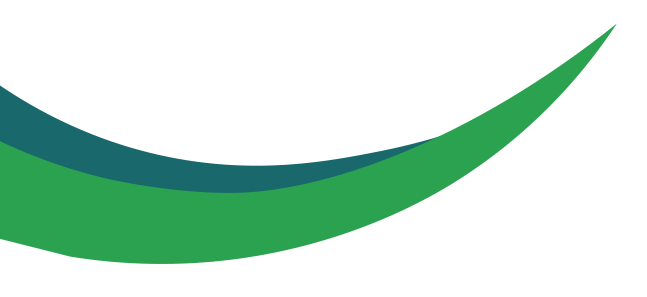 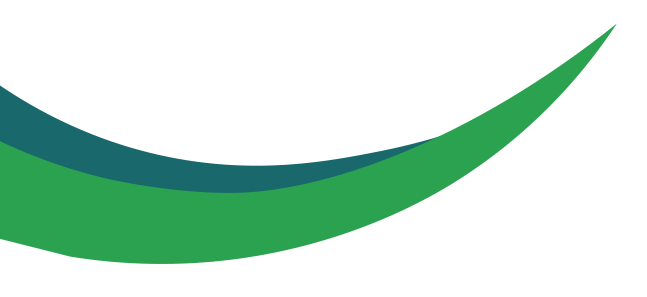 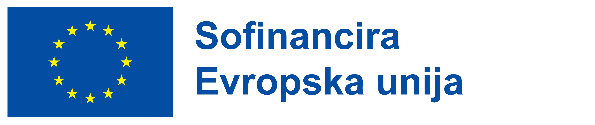 INSTRUMENT ZA OKREVANJE „NextGenerationEU”
SLOVENIJA
2,3 mlrd EUR 

NEPOVRATNIH 
SREDSTEV
INSTRUMENT ZA OKREVANJE
„NextGenerationEU“
3,0 mlrd EUR
705 mio EUR 

*POSOJIL
* Obseg posojil bo mogoče povečati do avgusta 2023, v kolikor bodo za to izkazane potrebe in bodo pogoji ustrezni.
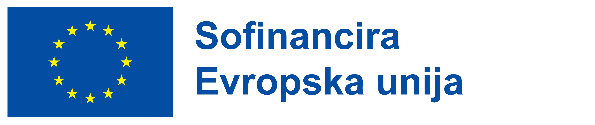 INSTRUMENT ZA OKREVANJE „NextGenerationEU”
SLOVENIJA
NEPOVRATNA SREDSTVA
REACT EU
MEHANIZEM ZA OKREVANJE IN ODPORNOST
SKLAD ZA PRAVIČNI PREHOD
269 mio EUR
1,8 mlrd EUR
(+ POVRATNA SREDSTVA 705 mio EUR)
RAZVOJ PODEŽELJA
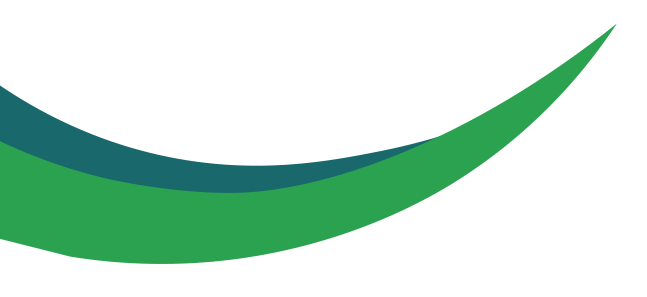 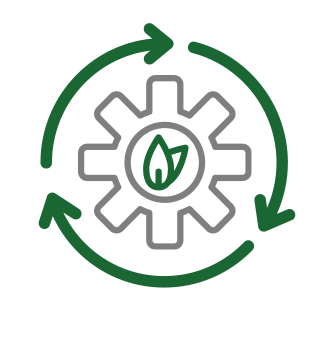 130 mio EUR
68 mio EUR
INSTRUMENT ZA OKREVANJE IN ODPORNOST
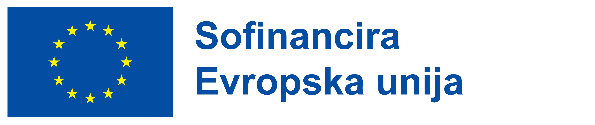 SLOVENIJA | POBUDA REACT - EU
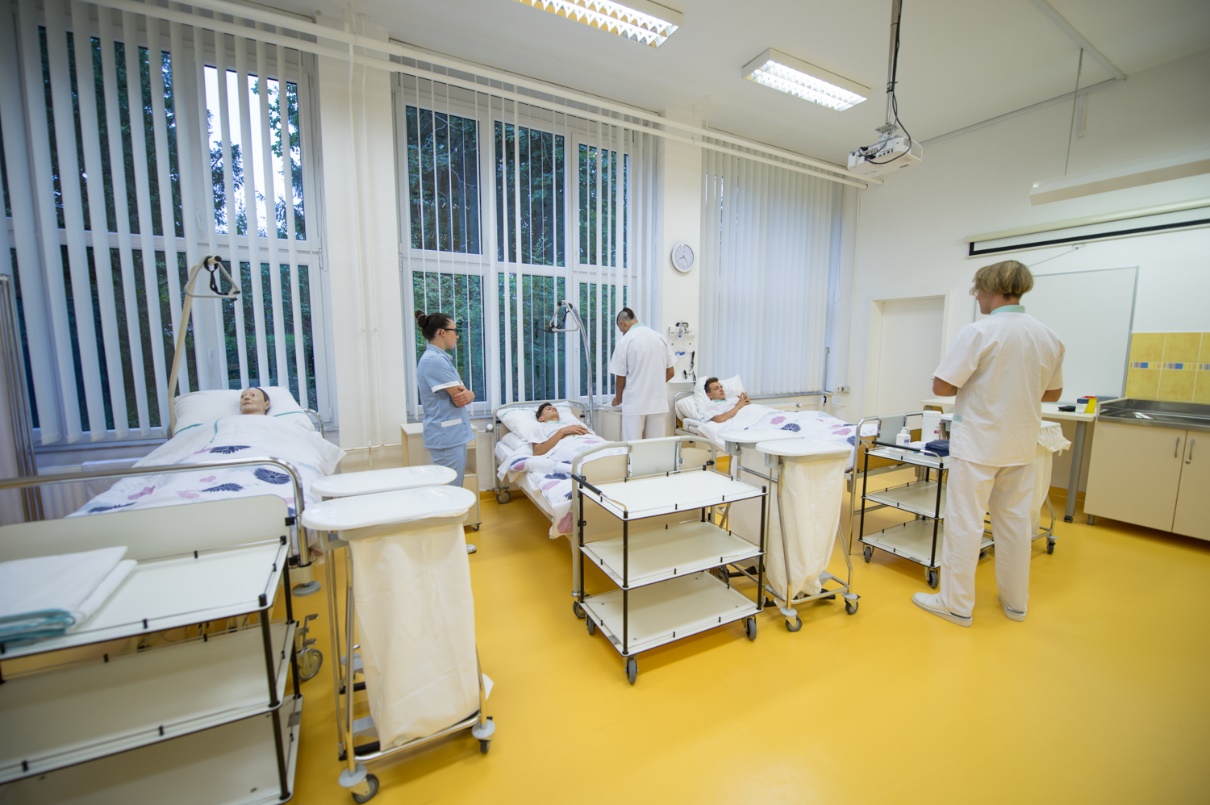 Prioritete:
zdravstveno in socialno varstvo,
zeleno, digitalno in odporno okrevanje gospodarstva.
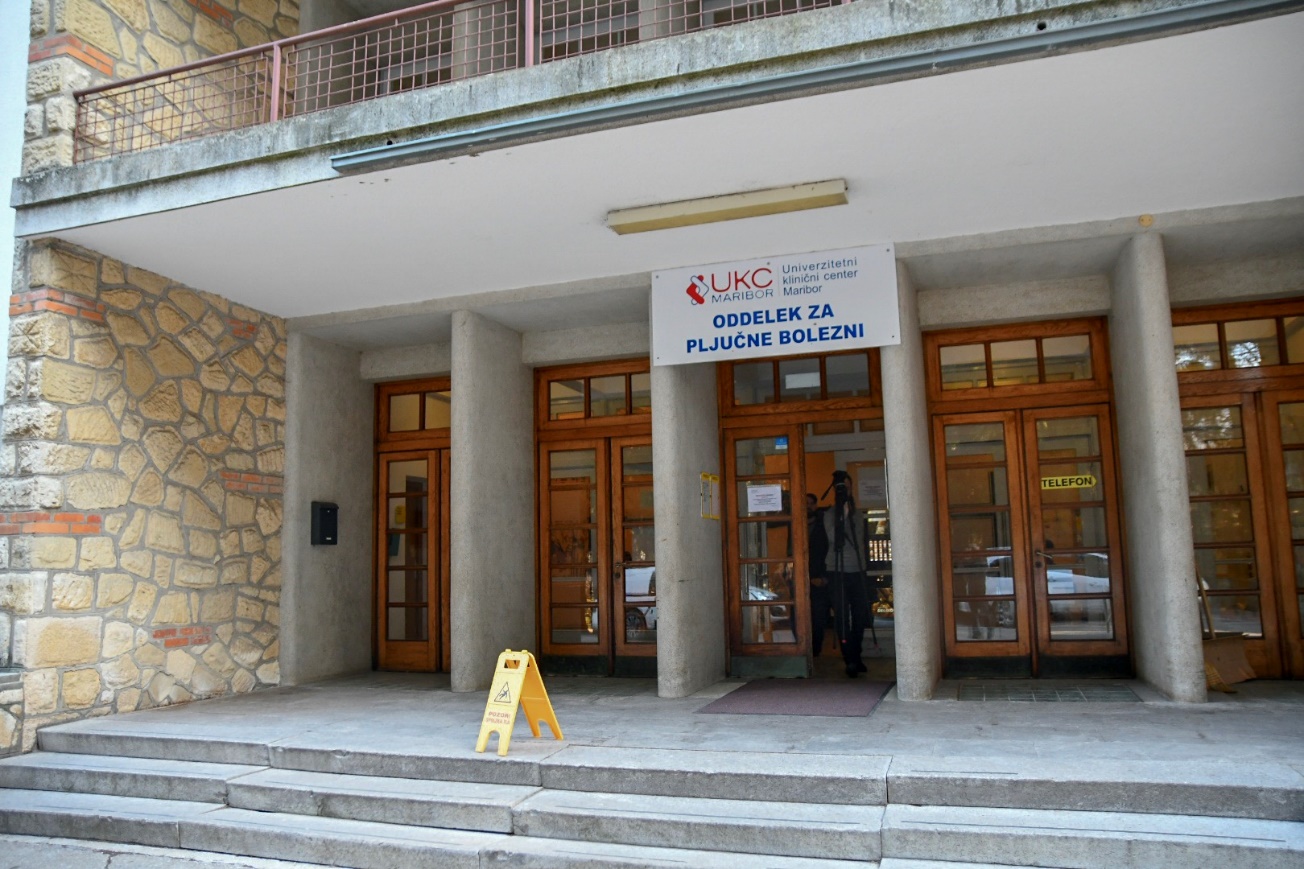 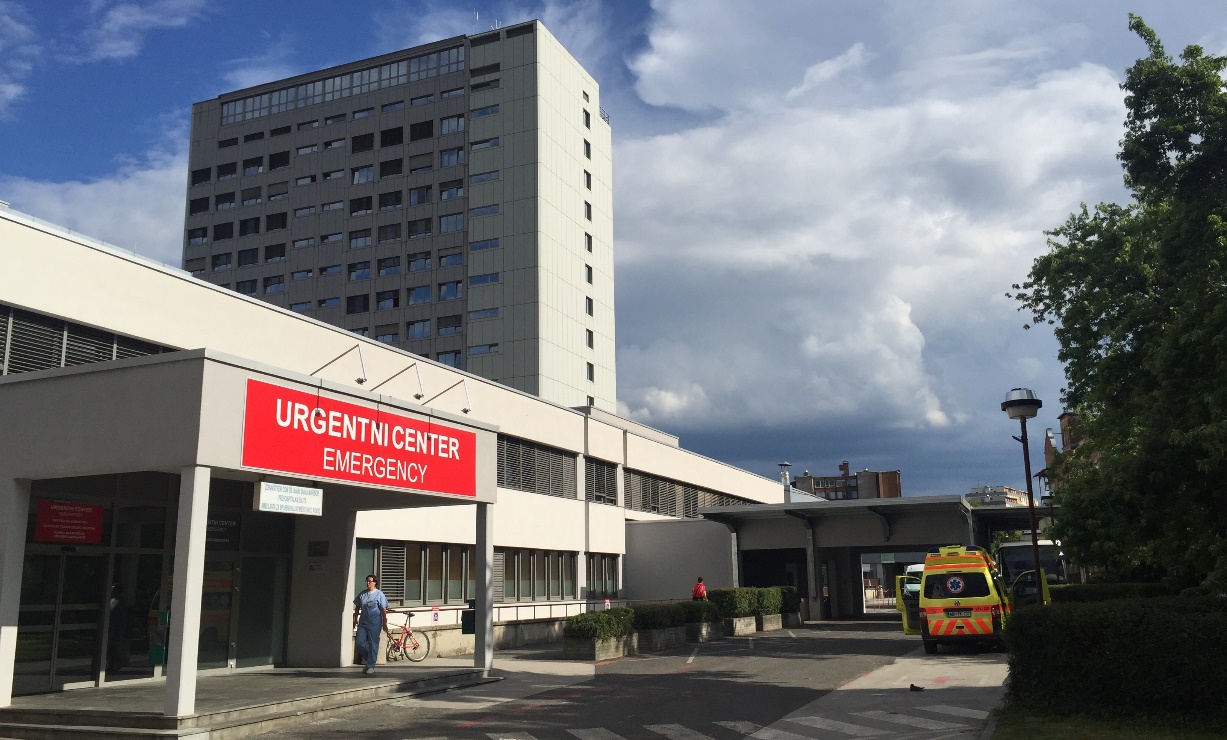 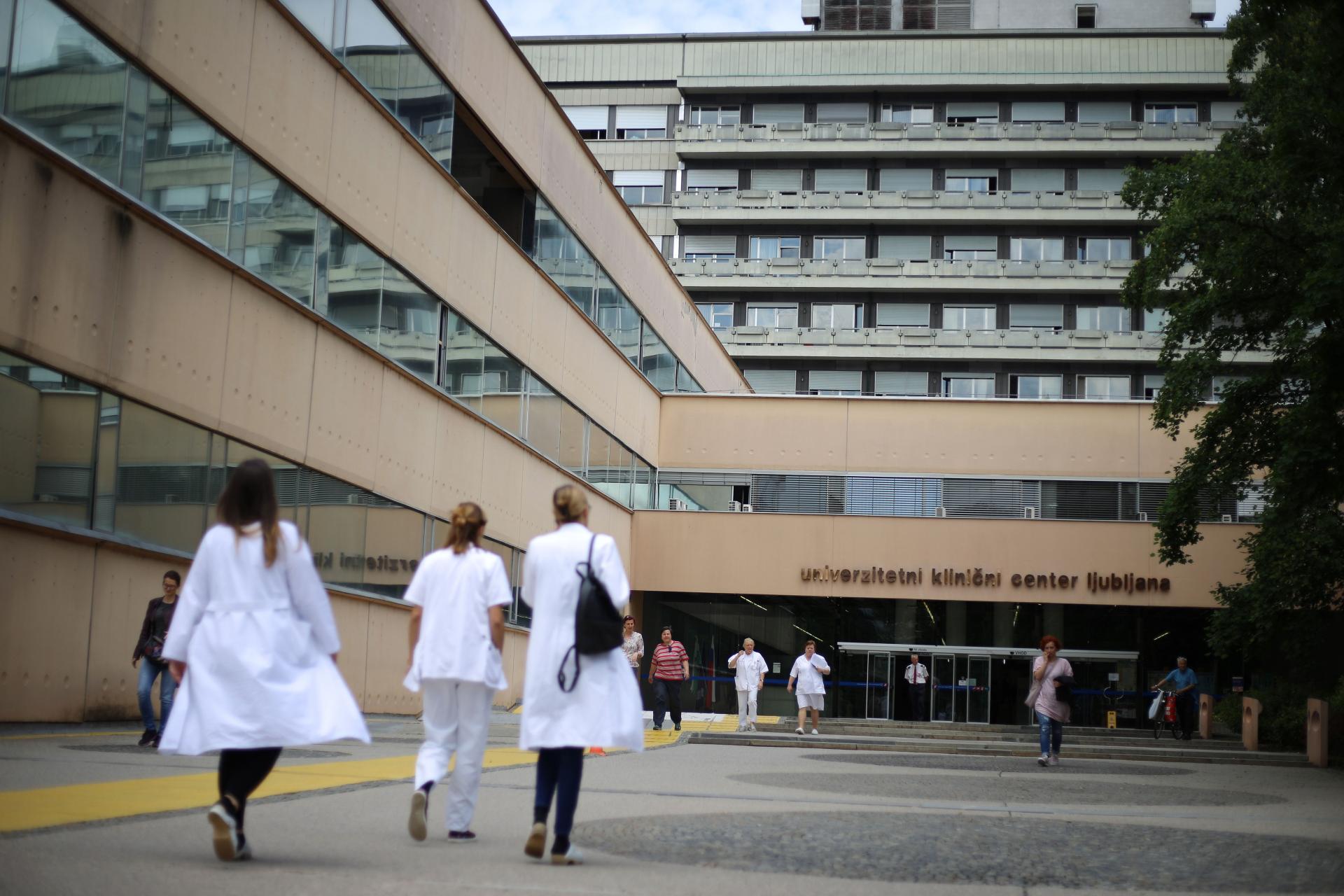 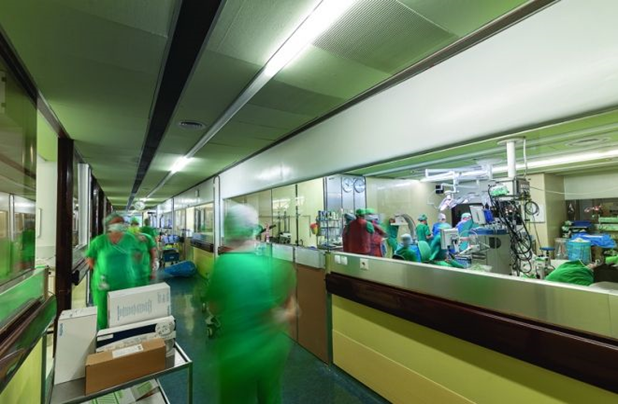 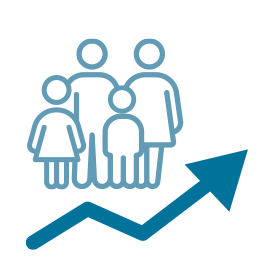 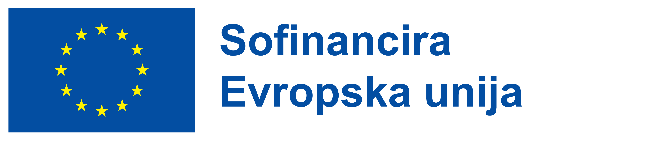 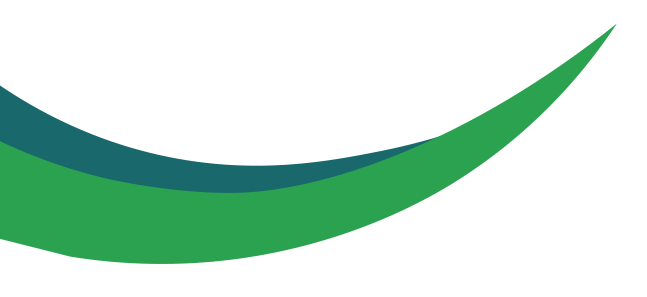 NAČRT ZA OKREVANJE IN ODPORNOST
Načrt za okrevanje in odpornost (NOO) je podlaga za koriščenje razpoložljivih sredstev iz Sklada za okrevanje in odpornost (RRF). Gre za finančno najobsežnejši mehanizem iz naslova evropskega svežnja za okrevanje in odpornost »NextGenerationEU«, v okviru katerega bodo Sloveniji na voljo tudi sredstva pobude React-EU, Sklada za pravični prehod in Razvoj podeželja.
Pomembni mejniki:
28. 4. 2021 - Vlada RS sprejme nacionalni Načrt za okrevanje in odpornost
30. 4. 2021 - NOO poslan na Evropsko komisijo 
1. 7. 2021 – Evropska komisija pozitivno oceni NOO
28. 7. 2021 – NOO potrdi Svet Evropske unije.
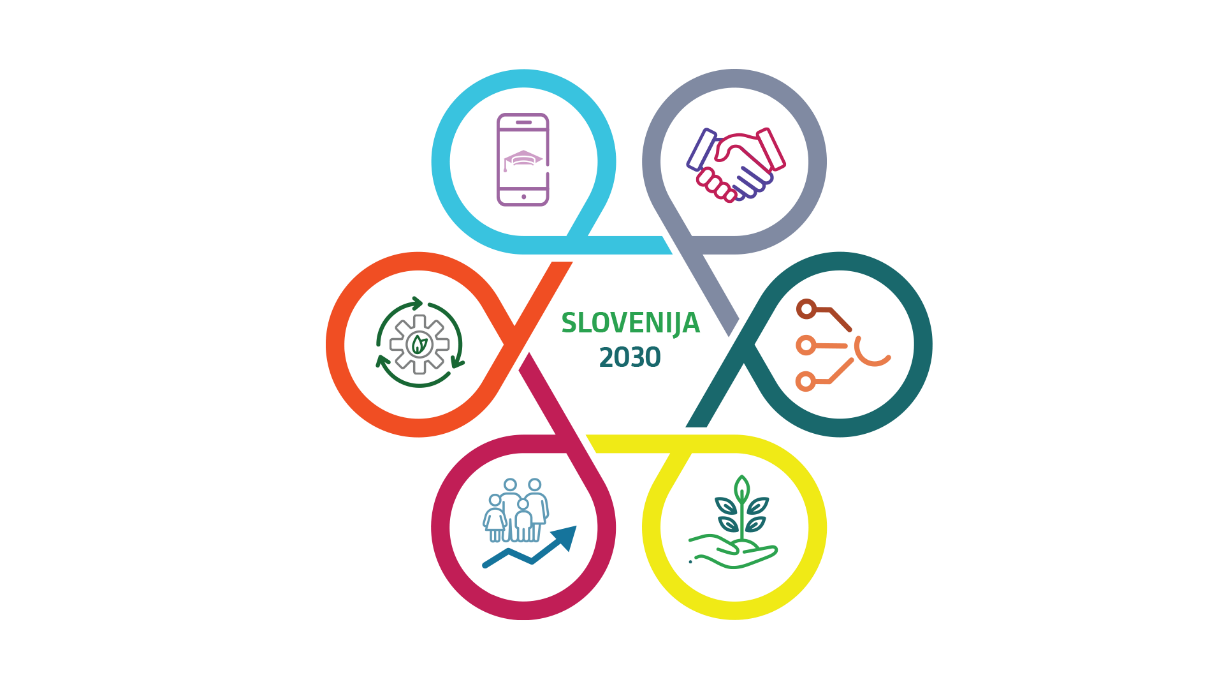 Razpoložljiva sredstva za koriščenje:
1,8 mlrd EUR  NEPOVRATNIH SREDSTEV, 
 705 mio EUR POSOJIL.
% sredstev namenjenih za investicije v zeleni in digitalni prehod:
42,45 %  oz. nekaj manj kot 1,054 mlrd EUR naložb za podnebne cilje,
21,46%  oz. 532,75 mio EUR za digitalne cilje.
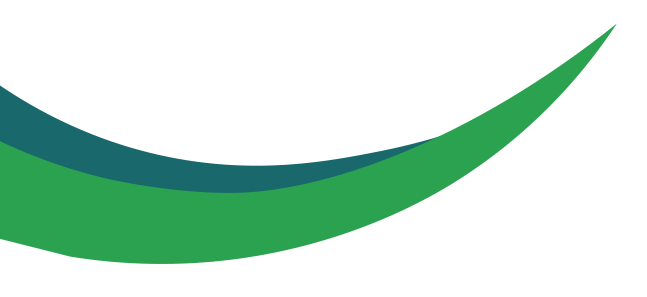 Program se zaključi do konca leta 2026.
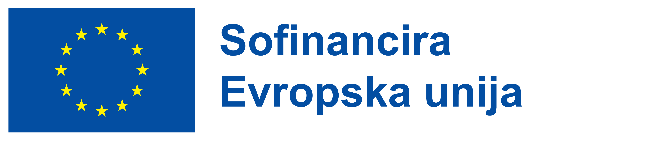 NAČRT ZA OKREVANJE IN ODPORNOST
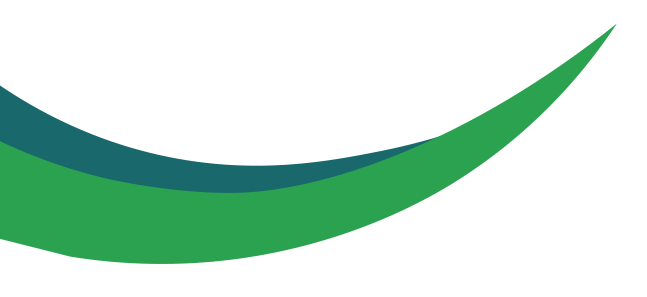 Razvojna področja in komponente
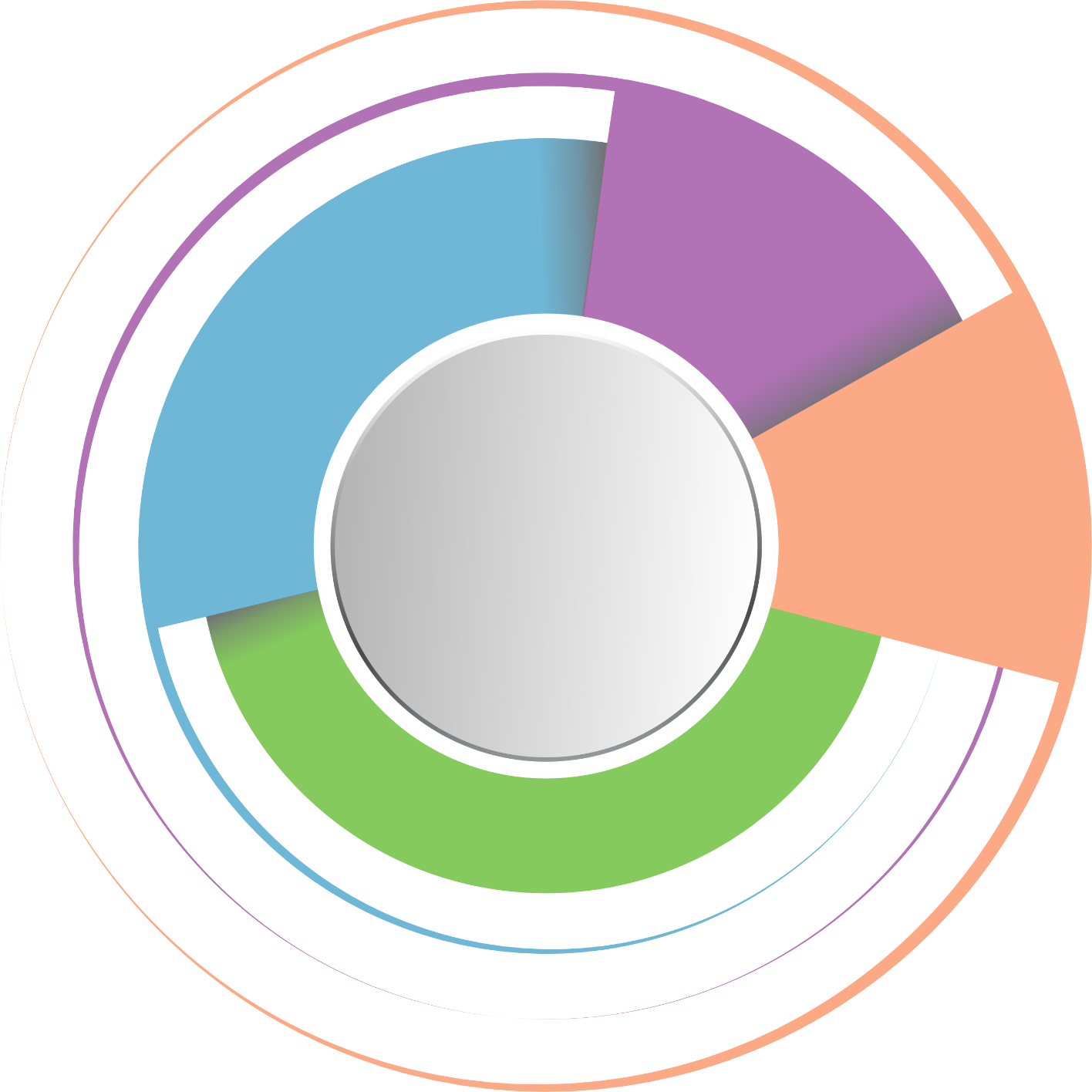 ZELENA SLOVENIJA 
Obnovljivi viri energije in učinkovita raba energije; trajnostna prenova stavb; čisto in varno okolje; trajnostna mobilnost; krožno gospodarstvo – učinkovita raba virov.
DIGITALNA SLOVENIJA 
Digitalna preobrazba javnega sektorja, javne uprave in gospodarstva).
PAMETNA IN TRAJNOSTNA SLOVENIJA
Raziskave, razvoj in inovacije; dvig produktivnosti, prijazno poslovno okolje za investitorje; trg dela – ukrepi za zmanjševanje posledic negativnih strukturnih trendov, preoblikovanje slovenskega turizma in investicije v infrastrukturo na področju turizma in kulturne dediščine, krepitev znanj, digitalnih kompetenc in tistih, ki jih zahtevajo novi poklici.
ODGOVORNA SLOVENIJA - DRŽAVA BLIZU LJUDEM
Zdravstvo, socialna varnost in dolgotrajna oskrba; stanovanjska politika.
2,5 mlrd €
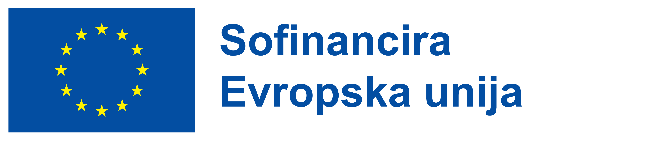 NAČRT ZA OKREVANJE IN ODPORNOST
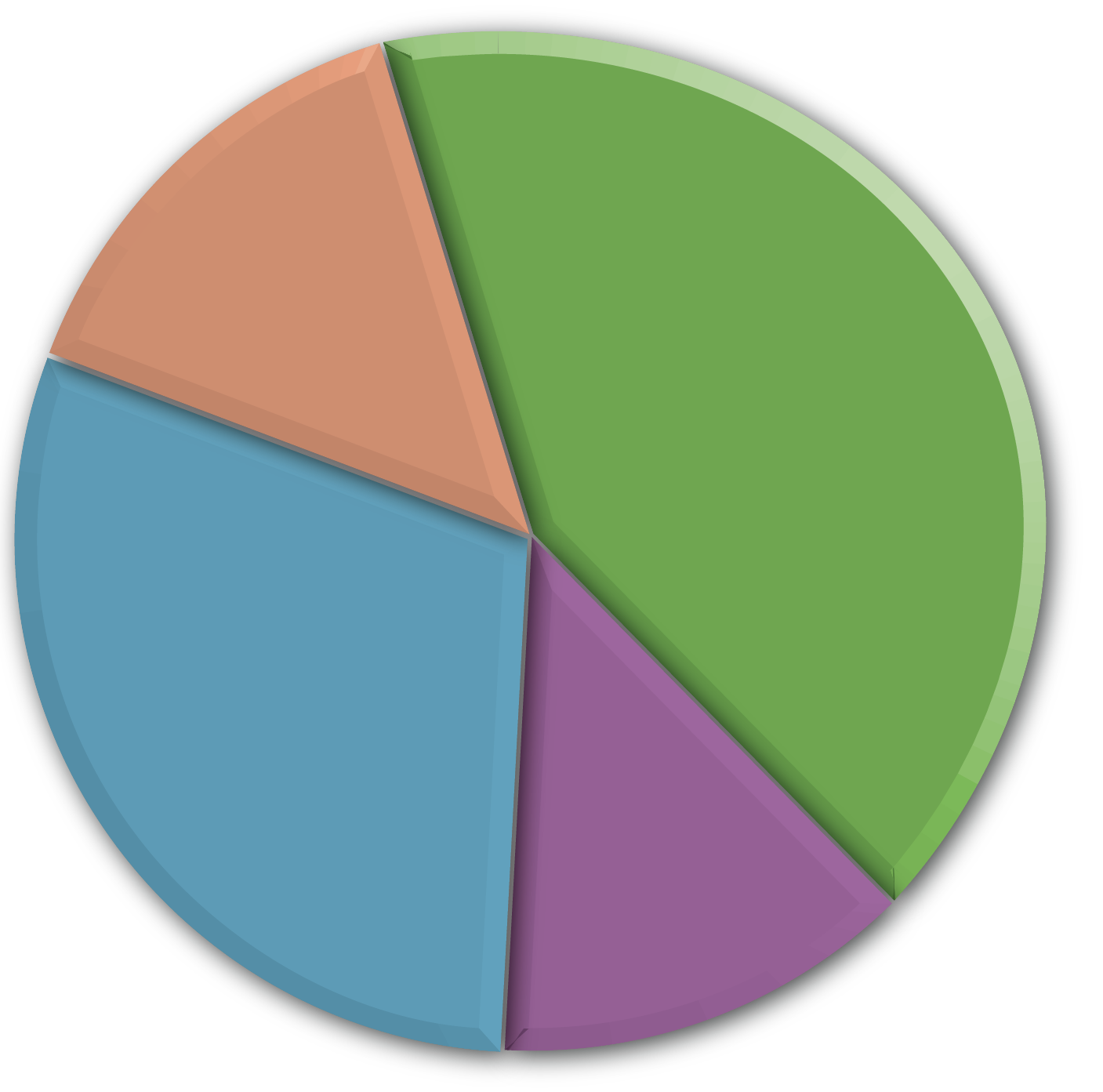 #NextGenerationEU
Finančni okvir
ZELENA SLOVENIJA
ODGOVORNA SLOVENIJA – DRŽAVA BLIZU LJUDEM
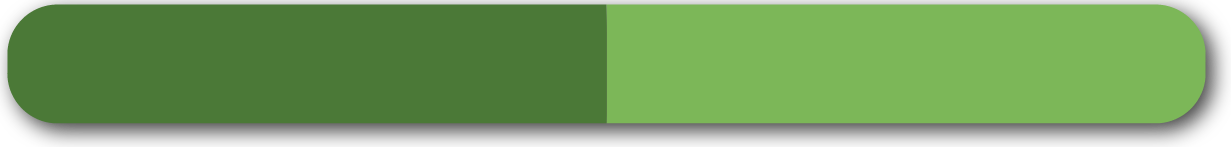 Nepovratnih 552 mio €
Posojil 513 mio €
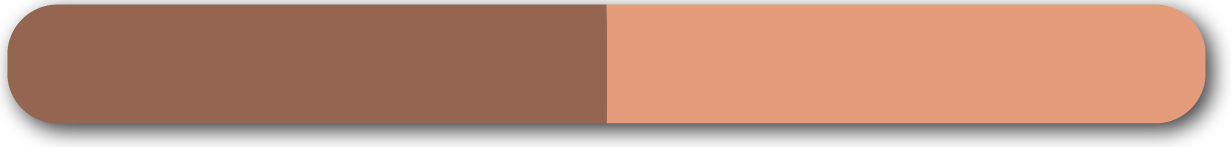 Nepovratnih 245 mio €
Posojil 119 mio €
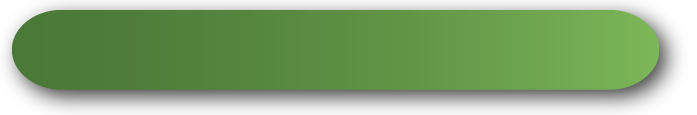 SKUPAJ: 1.06 mlrd €
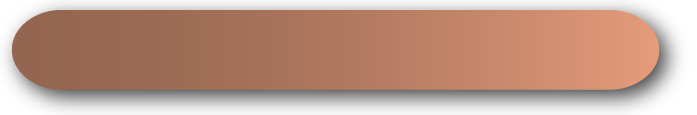 SKUPAJ: 364 mio €
DIGITALNA SLOVENIJA
PAMETNA IN TRAJNOSTNA SLOVENIJA
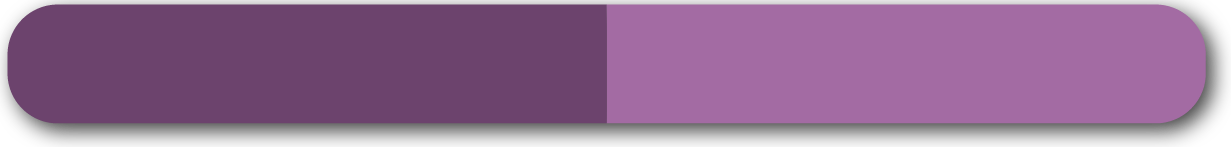 Nepovratnih 317 mio €
Posojil 0 €
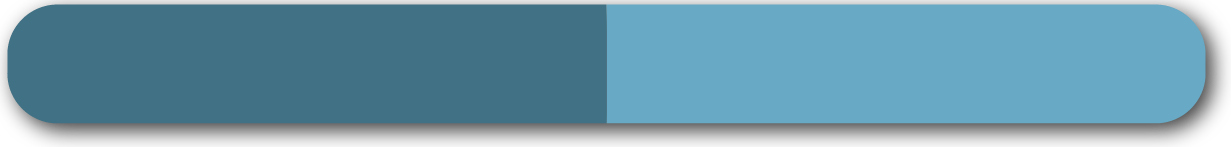 Nepovratnih 664 mio €
Posojil 73 mio €
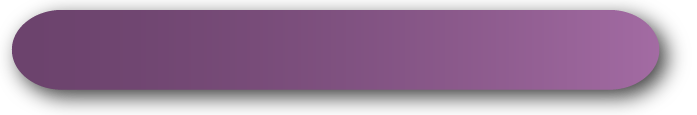 SKUPAJ: 317 mio €
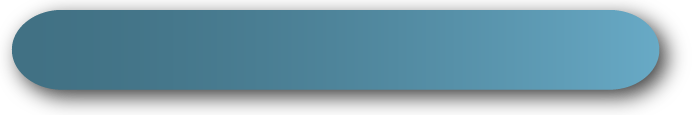 SKUPAJ: 737 mio €
VEČLETNI FINANČNI OKVIR 2021 - 2027
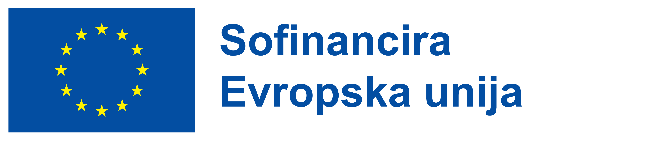 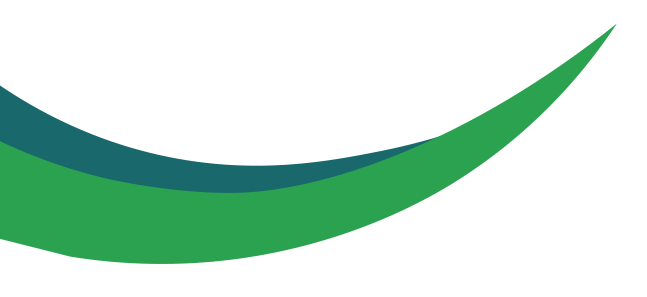 DRUŽBENA EVROPA Z
IZVAJANJEM EVROPSKEGA
STEBRA PRAVIC
PAMETNA
EVROPA
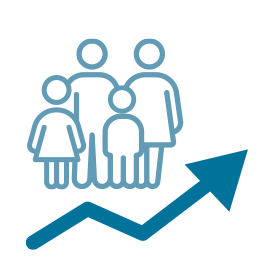 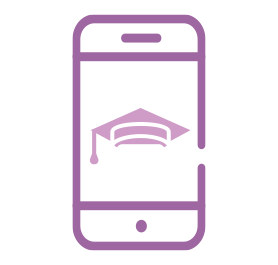 Spodbujanje inovacij, digitalizacije, gospodarske preobrazbe in podpora malim in srednje velikim podjetjem.
Zagotavljanje podpore ustvarjanju kakovostnih zaposlitev, izobraževanju, spretnosti in znanja, socialni vključenosti in enakemu dostopu do zdravstvenega varstva.
ZELENA, OKOLJU PRIJAZNEJŠA,
NIZKOOGLJIČNA EVROPA
EVROPA, 
BLIŽJE DRŽAVLJANOM
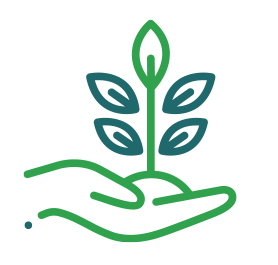 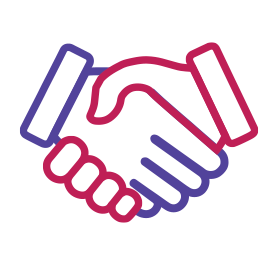 Izvajanje Pariškega sporazuma, vlaganje v energetski prehod in obnovljive vire ter boj proti podnebnim spremembah.
Podpora lokalno vodenim strategijam in trajnostnemu razvoju mest v EU.
BOLJ POVEZANA EVROPA Z 
IZBOLJŠANJEM MOBILNOSTI
K temu EU dodaja še specifični cilj
 Sklada za pravični prehod
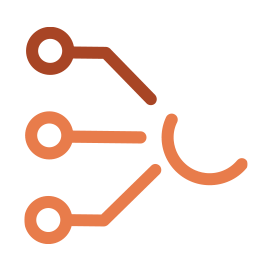 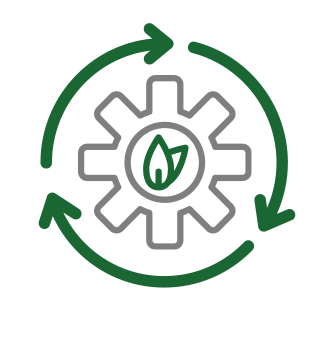 Strateška prometna omrežja. Trajnostna in pametna Evropa.
5 GLAVNIH CILJEV, KI SO GONILNA SILA NALOŽB V OBDOBJU 2021 - 2027
VEČLETNI FINANČNI OKVIR 2021 - 2027
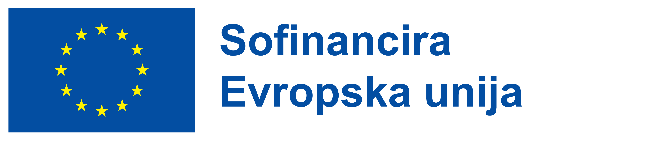 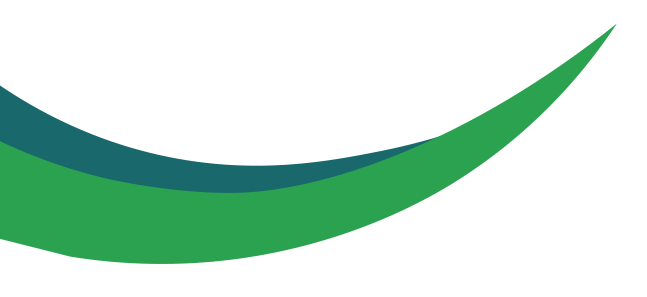 Za obdobje 2021 – 2027 se za evropsko kohezijsko politiko (EKP) načrtuje EN PROGRAM, ki bo zajemal
financiranje iz štirih skladov.
Stopnja sofinanciranja projektov 
v obdobju 2021 – 2027:
kohezijska regija ZAHODNA Slovenija: 
	max. 40%
kohezijska regija VZHODNA Slovenija: 
	max. 85%
* Glede na določen finančni razrez s strani EK.
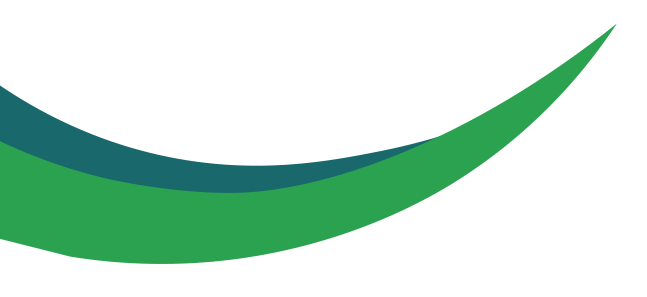 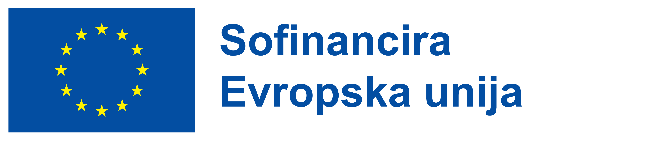 SREDSTVA KOHEZIJSKE POLITIKE = SREDSTVA ŠTIRIH SKLADOV
KOHEZIJSKI SKLAD (KS)
EVROPSKI SOCIALNI SKLAD PLUS (ESS+)
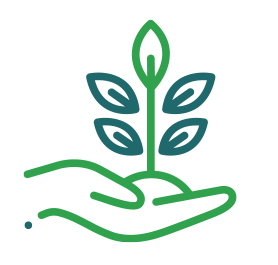 Predstavlja približno 22% vseh razpoložljivih sredstev.
Namen sredstev: „zelena“ okoljska, prometna in energetska infrastruktura, ki ne sme imeti negativnih posledic za okolje.
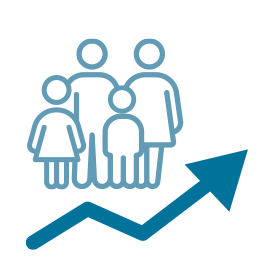 Predstavlja približno 22% vseh razpoložljivih sredstev.
Namen sredstev: mehke vsebine – trg dela, izobraževanje, usposabljanje, nadgradnja veščin in socialna vključenost različnih družbenih skupin.
SKLAD ZA PRAVIČNI PREHOD (SPP)
EVROPSKI SKLAD ZA REGIONALNI RAZVOJ (ESRR)
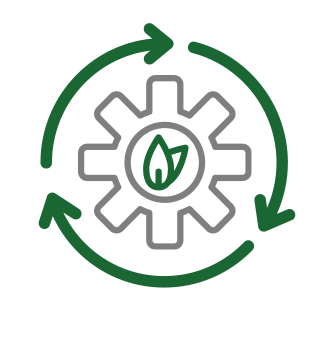 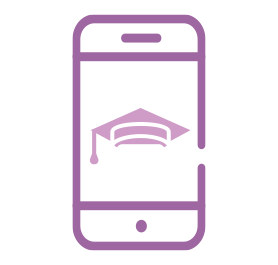 Predstavlja približno 8% vseh razpoložljivih sredstev.
Namen sredstev: Ustvarjanje ugodnejših pogojev za razvoj podjetništva in prekvalifikacije ter prezaposlovanja delovne sile. Prestrukturiranje dveh premogovno intenzivnih regij pri prehodu na čistejše vire energije (Savinjsko-Šaleška regija in Zasavje).
Predstavlja približno 48% vseh razpoložljivih sredstev.
Namen sredstev: „pametne, inovativne in zelene“ vsebine – raziskave, razvoj, inovativnost, veščine, podjetništvo, krožno gospodarstvo, trajnostna raba energije, ohranjanje biotske raznovrstnosti.
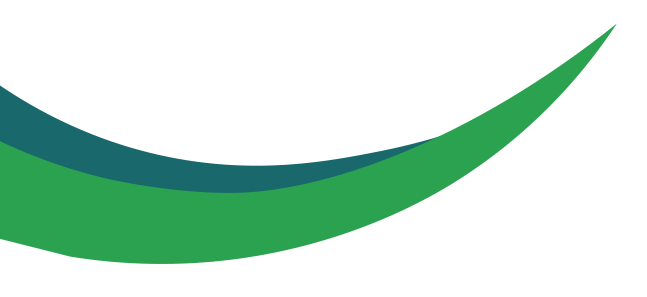 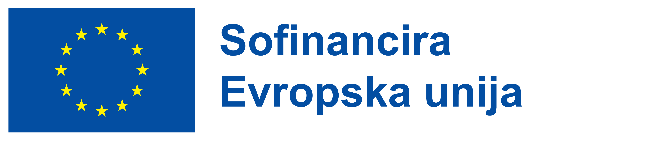 RAZPOLOŽLJIVA SREDSTVA ZA SLOVENIJO
ESS+
KS
SPP
ESRR
2021 – 2027: 3,2 milijarde EUR
Sredstva lahko izkoristimo do konca leta 2029 (N+2).
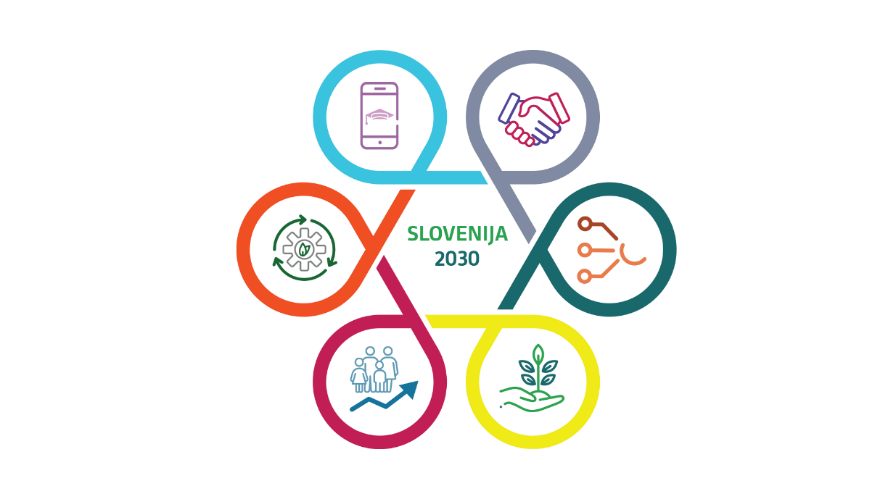 258 mio EUR
718 mio EUR
706 mio EUR
1537 mio EUR
VZHODNA kohezijska regija: 537 mio EUR
ZAHODNA kohezijska regija: 169 mio EUR
VZHODNA kohezijska regija: 1169 mio EUR
ZAHODNA kohezijska regija: 368 mio EUR
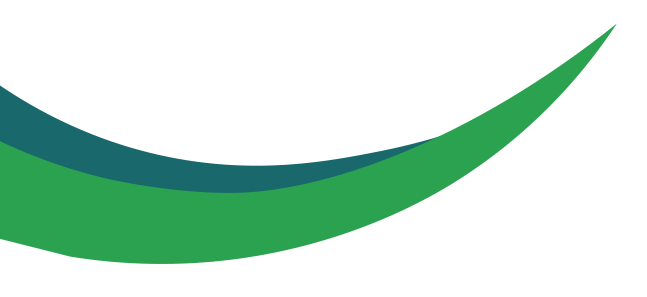 SPORAZUM O PARTNERSTVU 2021 -2027
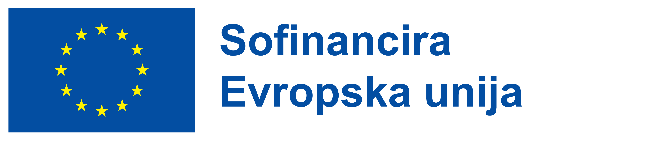 Osnutek Sporazuma o partnerstvu 2021 – 2027 je v fazi neformalnega usklajevanja z Evropsko komisijo (EK).

S sporazumom o partnerstvu , ki ga pripravi vsaka država članica, se določijo strateške usmeritve za načrtovanje programov ter ureditve za učinkovito in uspešno uporabo ESRR, ESS+, Kohezijskega sklada, SPP in ESPRA.
Proces programiranja Večletnega finančnega okvira 2021 – 2027 (VFO 2021 – 27) bo zaključen predvidoma konec letošnjega leta, formalno potrditev dokumentov pa kot večina držav članic pričakujemo sredi naslednjega leta. Ukrepe VFO 2021 – 27 bomo skladno z načelom  komplementarnosti kombinirali s sredstvi Mehanizma za okrevanje in odpornost.
V Sloveniji je dana prednost področjem, kjer ima Slovenija zaznane vrzeli: ukrepi za dvig produktivnosti, digitalizacija, infrastrukturne vrzeli - železniška povezljivost, trajnostna mobilnost, manjkajoči večji sistemi za odvajanje in čiščenje odpadnih voda, tretja razvojna os, (večji) sistemi za zagotavljanje ustrezne kakovosti pitne vode, energetska prenova stavb, vlaganja v obnovljive vire energije ipd.


 Lokalnim skupnostim bo predvidoma na voljo več sredstev, kot jim je bilo v programskem obdobju 2014 – 2020.
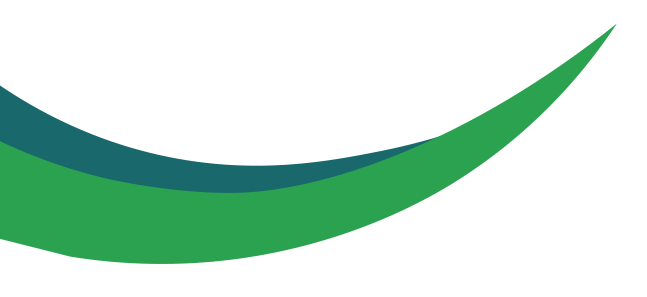 SPORAZUM O PARTNERSTVU 2021 -2027
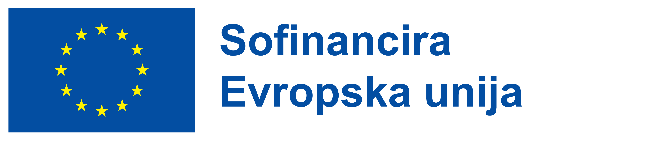 Priprava ključnih dokumentov za finančno perspektivo 2021 – 2027 poteka v sodelovanju z deležniki.

Partnerji lahko pobude in predloge za Sporazum o partnerstvu podate preko elektronskega obrazca Sooblikuj programske dokumente.










Osnutek Sporazuma o partnerstvu najdete na povezavi:
				https://evropskasredstva.si/2021-2027
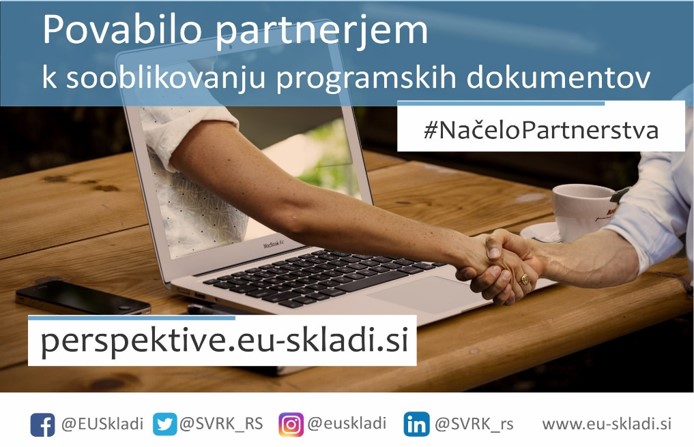 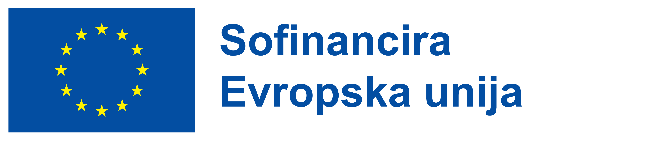 VEČLETNI FINANČNI OKVIR 2021 - 2027
OZEMELJSKI PRISTOPI:
Urbani razvoj (CTN) 
MO,
Lokalni razvoj (CLLD)
LAS,
Regionalni razvoj (prenovljen pristop)
občine (regije), 
Sklad za pravični prehod (SPP)
dve regiji/območji,
Makro-regionalne strategije
usklajevanje in dopolnjevanja ukrepanja.
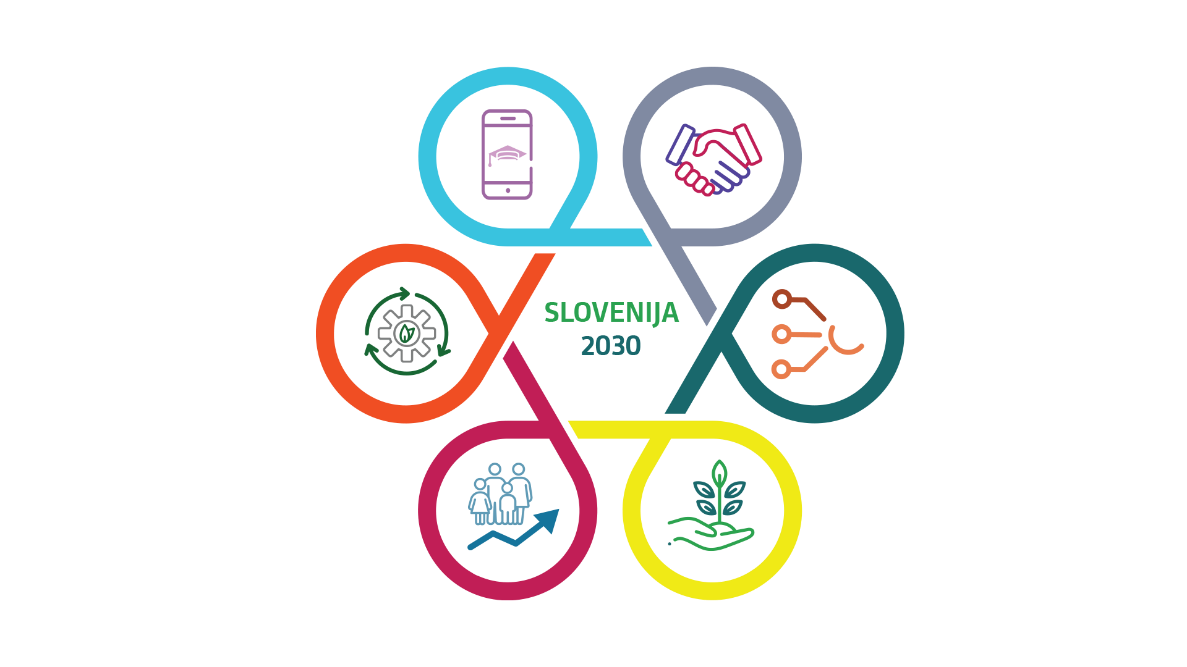 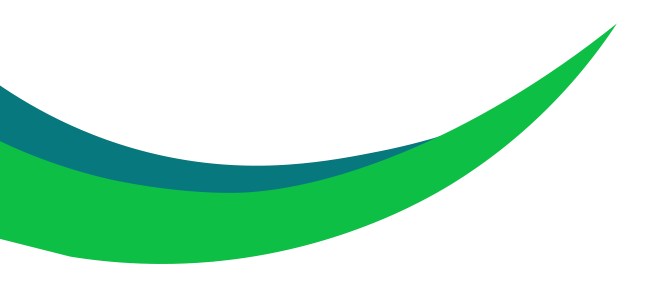 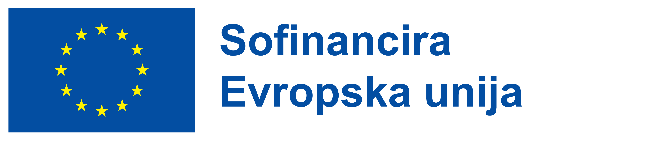 VEČLETNI FINANČNI OKVIR 2021 - 2027
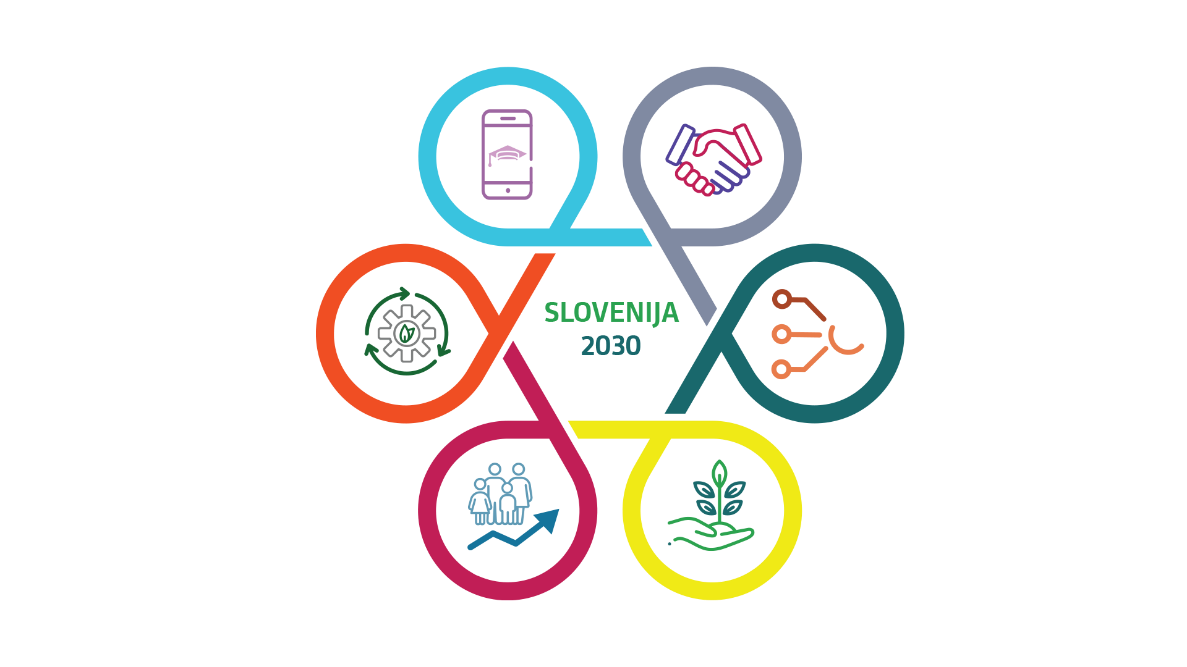 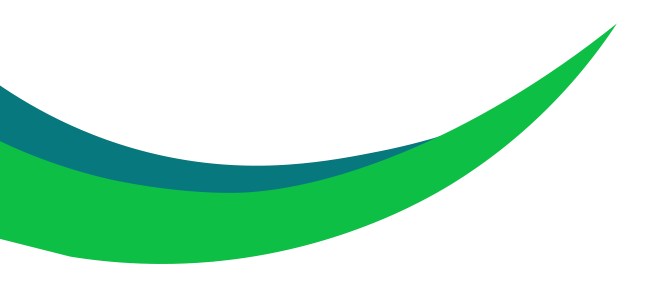 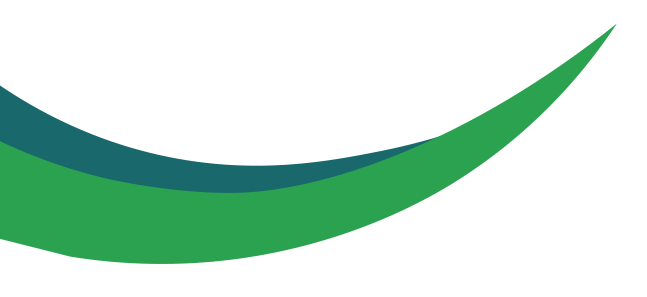 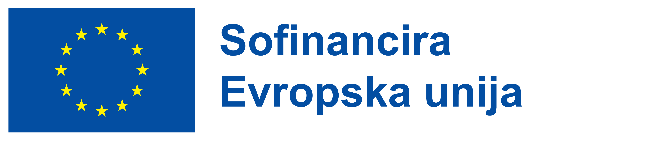 VEČLETNI FINANČNI OKVIR 2021 - 2027
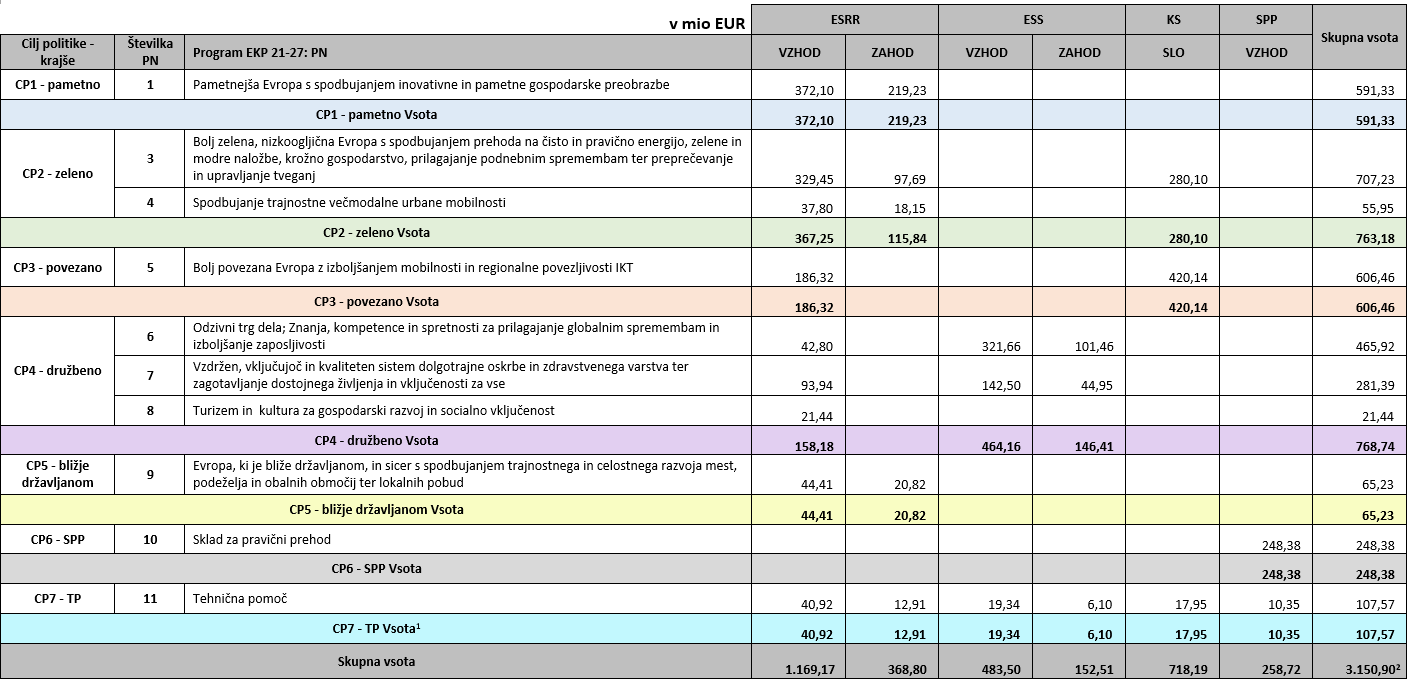 KLJUČNE RAZLIKE MED AKTUALNIM IN PRIHODNJIM OBDOBJEM
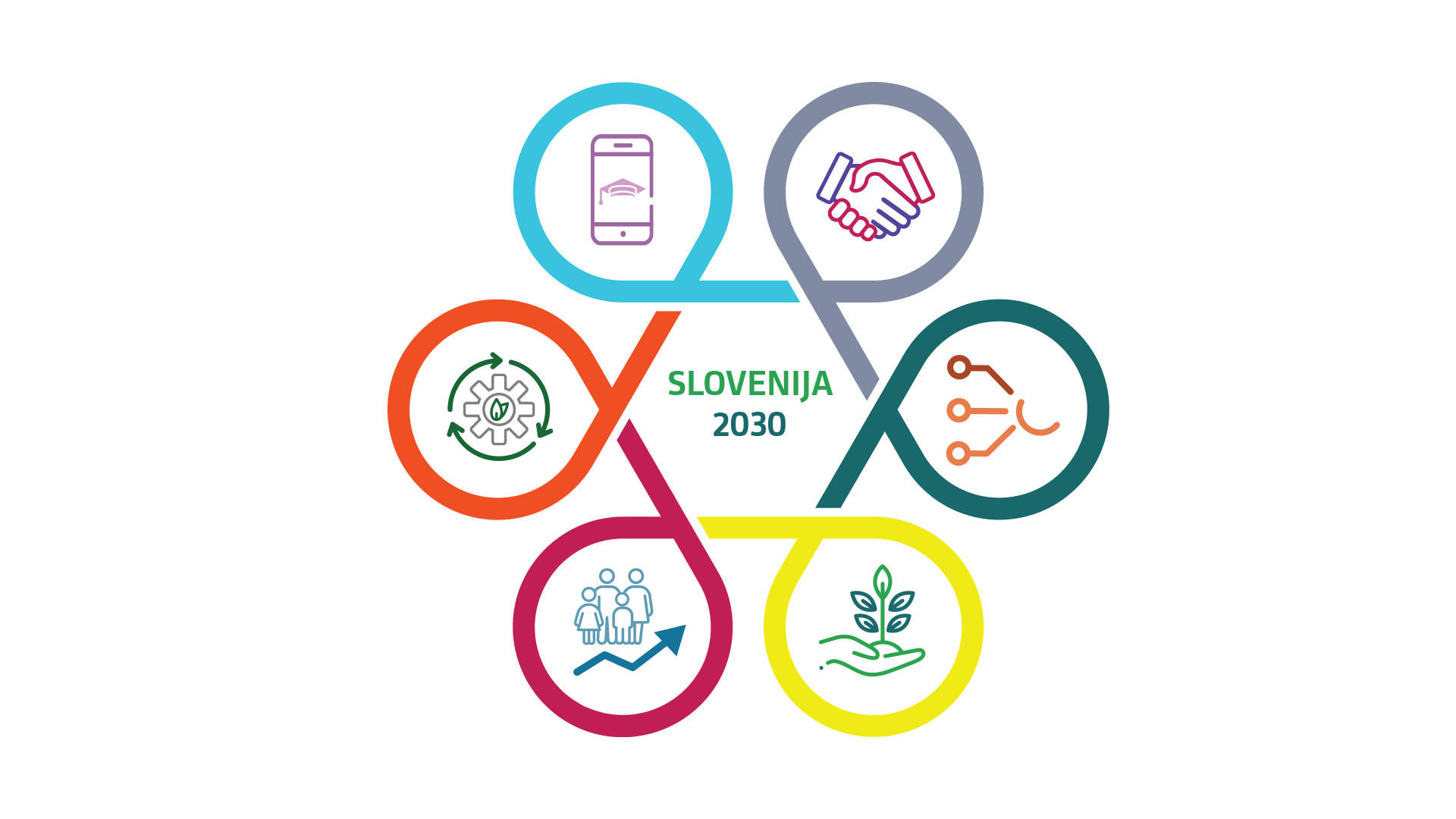 DRUGAČNO IZHODIŠČNO RAZVOJNO STANJE OBEH KOHEZIJSKIH REGIJ in s tem povezane stopnje sofinanciranja iz Evropskega sklada za regionalni razvoj in Evropskega socialnega sklada:

v obdobju 2014 – 2020 ni bistvenih razlik v stopnji sofinanciranja, medtem ko v obdobju 2021 – 2027 ta razlika obstaja. Stopnja sofinanciranja projektov v ZAHODNI Sloveniji je lahko max. 40% in v VZHODNI pa max. 85%.



V okviru operativnega programa za obdobje 2021 – 2027 je vključen tudi SKLAD ZA PRAVIČNI PREHOD:
podpora ljudem, gospodarstvom in okolju na območjih, ki se soočajo z resnimi socialno – ekonomskimi izzivi.
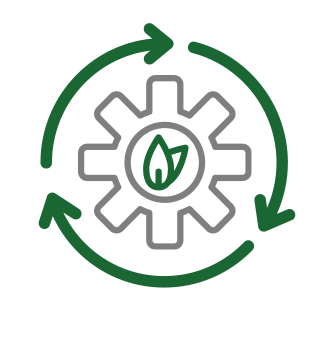 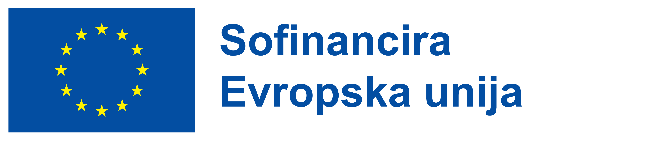 KLJUČNE RAZLIKE MED AKTUALNIM IN PRIHODNJIM OBDOBJEM
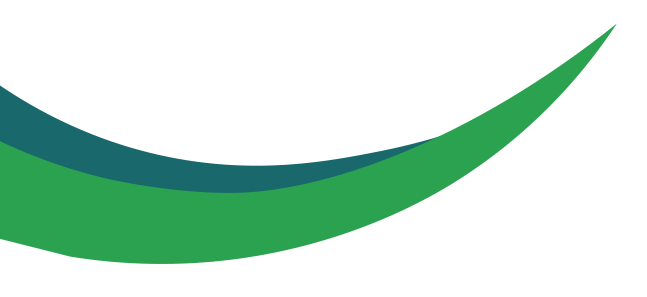 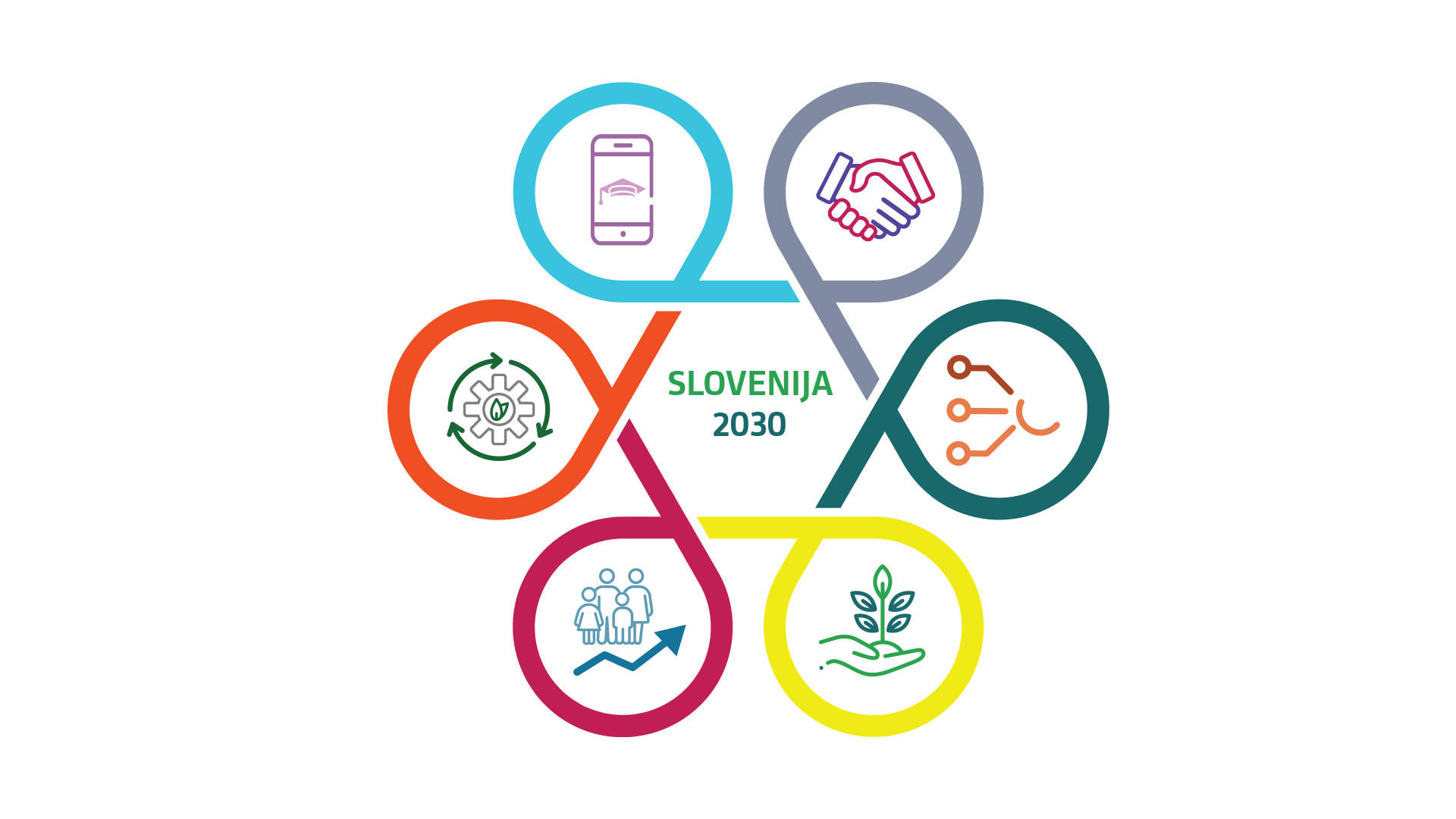 ENOSTAVNEJŠE UPRAVLJANJE IN NADZOR

Združevanje sedmih evropskih skladov - način deljenega upravljanja: 

manj birokracije,
enostavnejši postopki v okviru dodelitve sredstev,
večja prožnost in možnost odziva na nastajajoče potrebe,
možnost spremembe programov za zadnji dve leti obdobja financiranja,
v določenem obsegu imajo države članice možnost prerazporejanja sredstev znotraj programov brez odobritve Komisije.

Evropska komisija predvideva 80 ključnih upravnih poenostavitev in milejši sistem nadzora za programe z dokazano dobrimi rezultati.

Do 5 % dodeljenih sredstev vsakega sklada bodo države članice lahko prispevale v nov centralno upravljan instrument InvestEU, ki bo naravnan na doseganje ciljev kohezije, seveda za projekte v Sloveniji.
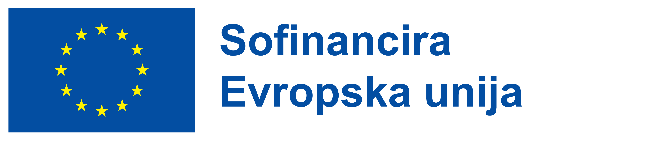 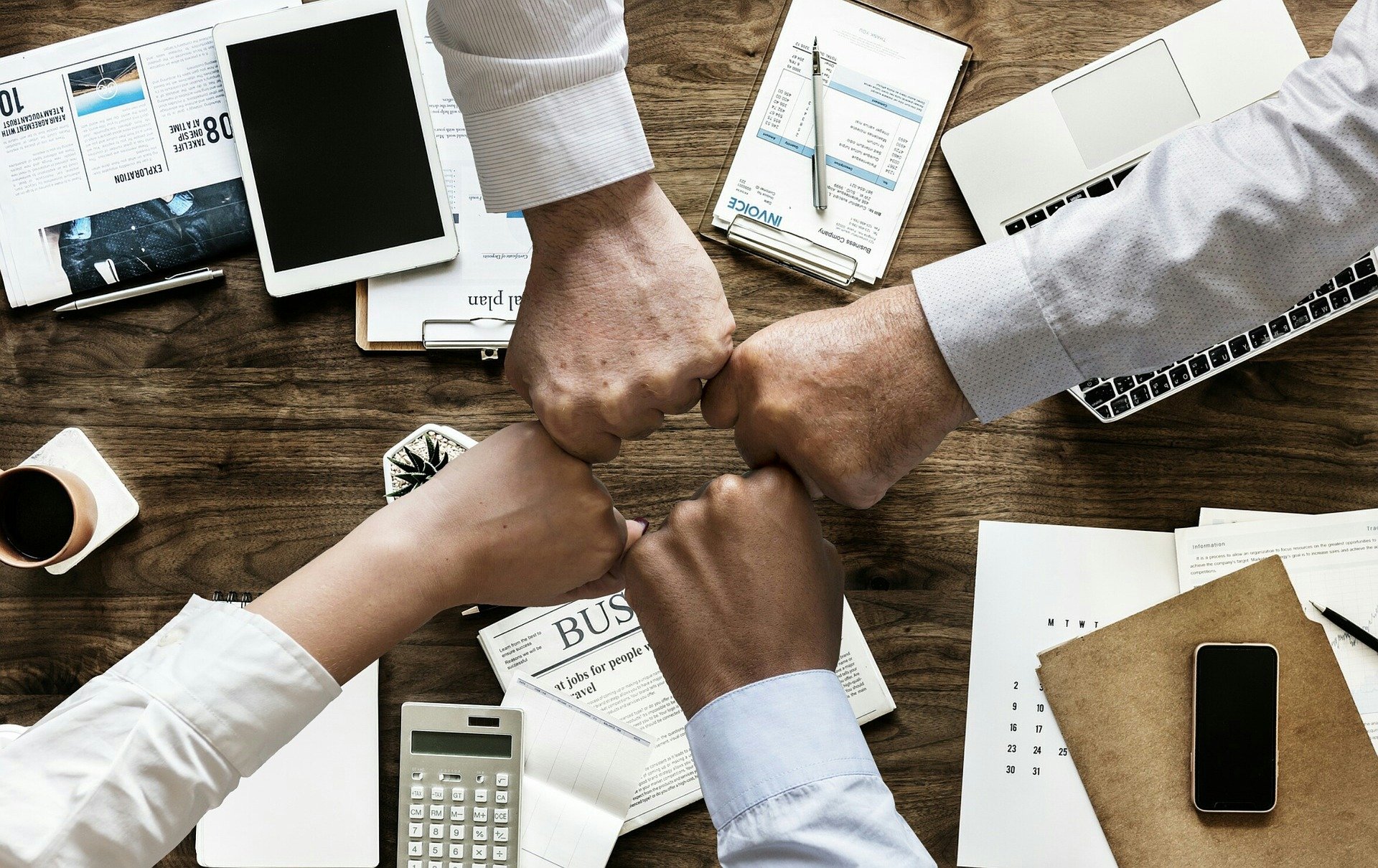 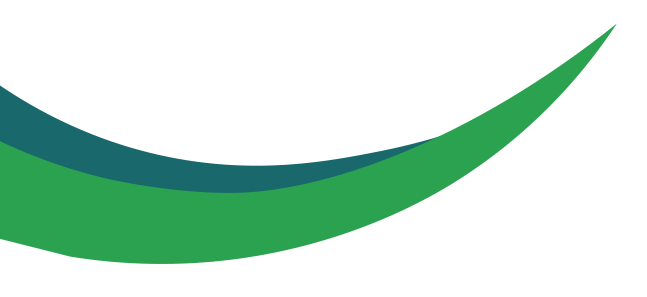 KLJUČNE RAZLIKE MED AKTUALNIM IN PRIHODNJIM OBDOBJEM
Posodobljeni okvir kohezijske politike v obdobju 2021–2027 omogoča VEČJE SINERGIJE, POVEZOVANJE IN SODELOVANJE MED SKLADI, zajetimi z enotnimi pravili.

Nadgrajeni EVROPSKI SOCIALNI SKLAD PLUS, ki bo združil:
Evropski socialni sklad (ESS), 
Pobudo za zaposlovanje mladih (YEI), 
Sklad za evropsko pomoč najbolj ogroženim (FEAD), 
Program EU za zaposlovanje in socialne inovacije in Program EU za zdravje.
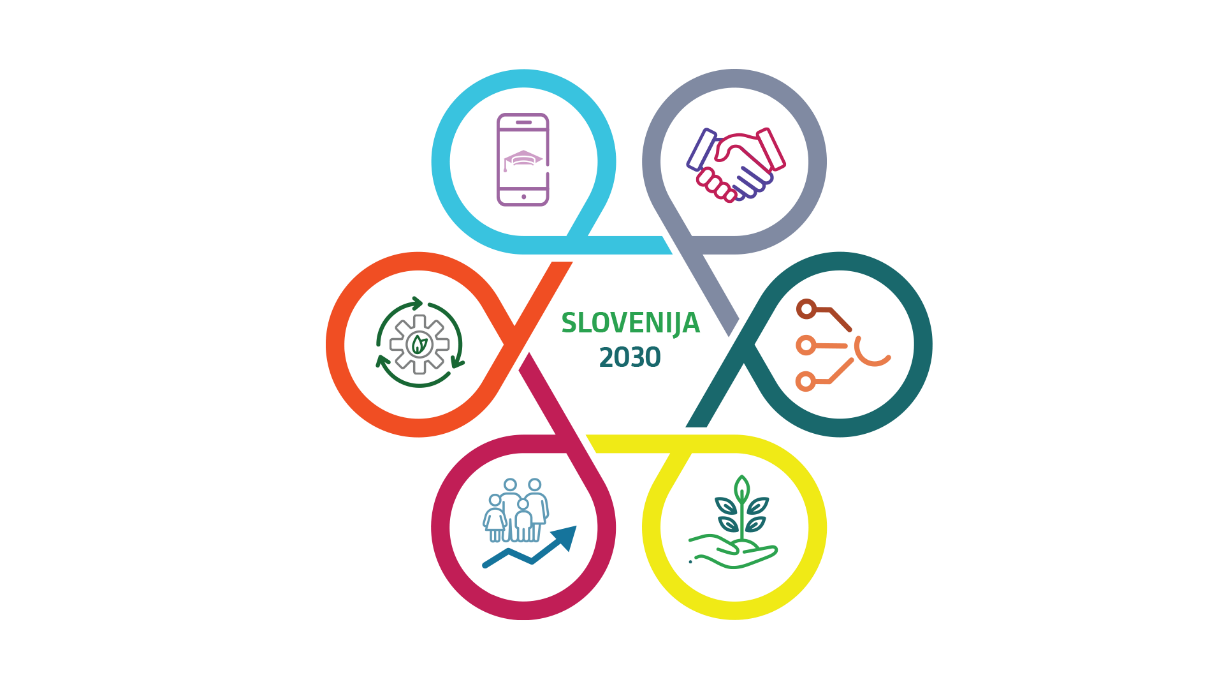 Medregionalno in čezmejno sodelovanje v okviru INTERREG-ovih programov bo za regije poenostavljeno:
del dodeljenih sredstev bodo  lahko uporabile za financiranje skupnih regijskih projektov kjerkoli v Evropi.

 NOVA GENERACIJA INTERREG programov:
pomoč članicam pri premagovanju čezmejnih ovir in razvoju skupnih storitev, 
nov instrument (evropski čezmejni mehanizem) za obmejne regije in države članice, ki želijo uskladiti svoje pravne okvire.
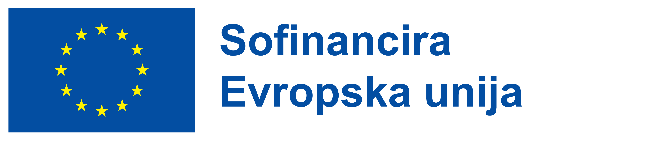 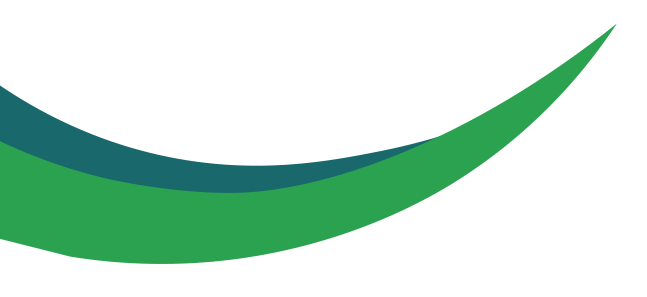 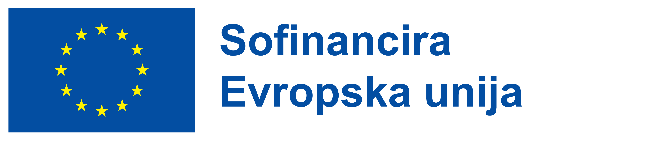 PROGRAM ZA IZVAJANJE EVROPSKE KOHEZIJSKE POLITIKE 2021 - 2027
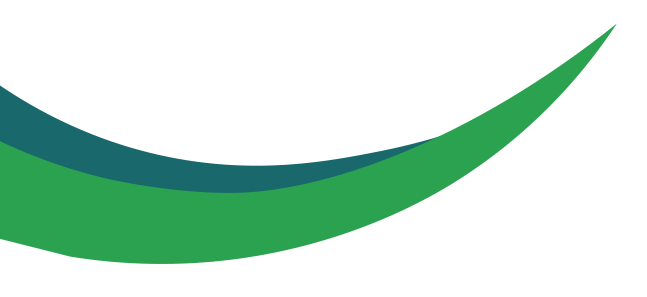 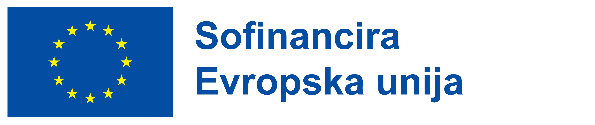 STRATEŠKI OKVIR EKP 2021 - 2027
V okviru priprave Programa smo izhajali iz Strategije razvoja Slovenije 2030, krovnega razvojnega dokumenta države, ki poleg osrednjega cilja – kakovostno življenje za vse - določa še 12 specifičnih ciljev. 

Zadnje Poročilo o razvoju 2021 na podlagi analize prepoznava potrebo po združevanju ukrepov za okrevanje po pandemiji covida-19 s tistimi, ki bodo privedli do strukturne preobrazbe v smeri večje odpornosti gospodarstva in družbe ter bodo hkrati zagotovili dolgoročno vzdržen razvoj.

V Sloveniji moramo za doseganje ciljev SRS 2030, ukrepe prednostno usmerjati na med seboj povezana področja:
pospeševanje rasti produktivnosti, 
vključujočega družbenega razvoja in medgeneracijske solidarnosti,
pospešenega prehoda v nizkoogljično krožno gospodarstvo, 
krepitve razvojne vloge države in njenih institucij.
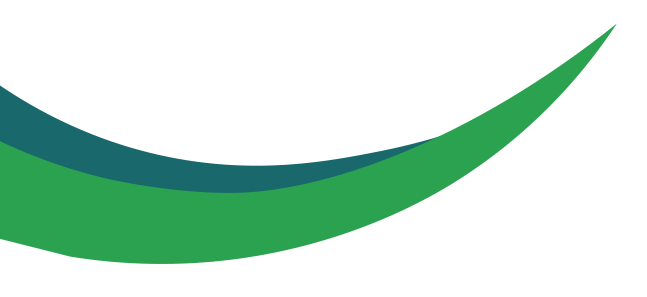 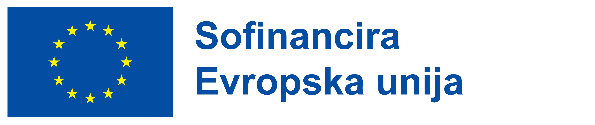 STRATEŠKI OKVIR EKP 2021 - 2027
Pri oblikovanju prednostnih področij vlaganj bomo upoštevali tudi strateške prioritete Evropske komisije, predvsem na področjih zelenega in digitalnega prehoda ter vzpostavitve gospodarstva za ljudi. 

Za zagotovitev potrebnih predpogojev za uspešno in učinkovito uporabo podpore Unije, dodeljene iz skladov, je treba vzpostaviti omejen seznam omogočitvenih pogojev ter strnjen in izčrpen niz objektivnih meril za njihovo oceno:

horizontalni omogočitveni pogoji, ki se uporabljajo za vse specifične cilje, in merila, potrebna za oceno njihovega izpolnjevanja;
tematski omogočitveni pogoji, ki se morajo samodejno uporabljati, kadar se specifični cilj izbere za podporo.
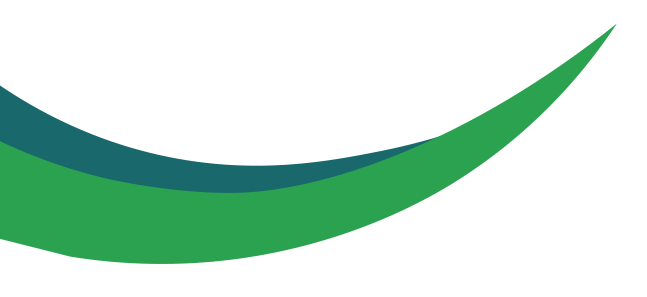 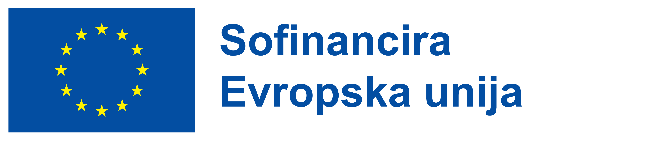 Cilj politike 1: PAMETNA EVROPA
Konkurenčnejša in pametnejša Evropa s spodbujanjem inovativne in pametne gospodarske preobrazbe ter regionalne povezljivosti na področju IKT.
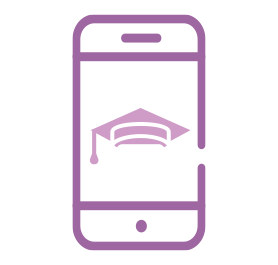 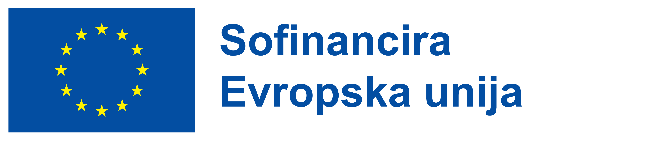 Cilj politike 1: PAMETNA EVROPA
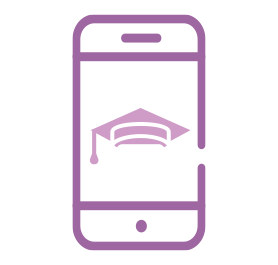 Konkurenčnejša in pametnejša Evropa s spodbujanjem inovativne in pametne gospodarske preobrazbe ter regionalne povezljivosti na področju IKT.
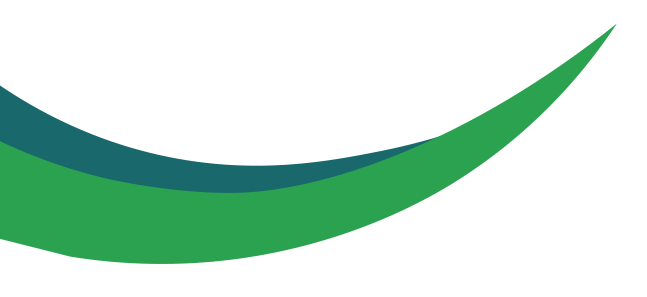 FINANČNI OKVIR
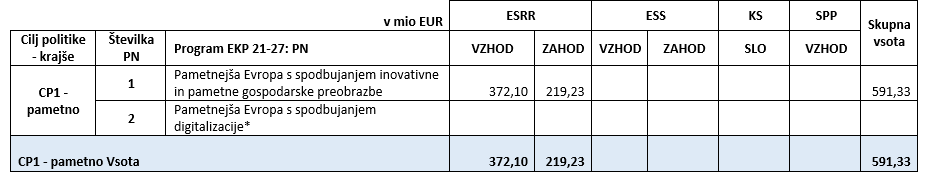 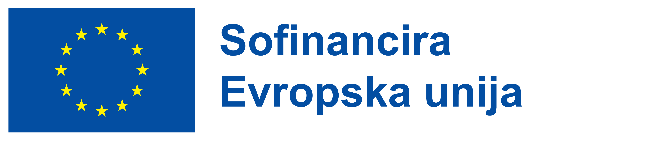 Cilj politike 2: ZELENA EVROPA
Bolj zelena, nizkoogljična Evropa, ki spodbuja čisti in pravični energetski prehod, zelene in modre naložbe, krožno gospodarstvo, blaženje podnebnih sprememb ter trajnostno mestno mobilnost.
Prenova za večjo energetsko učinkovitost stanovanjskih in nestanovanjskih stavb: Dolgoročna strategija za spodbujanje naložb energetske prenove stavb do leta 2050,
 Celoviti nacionalni energetski in podnebni načrt (NEPN),
 obvladovanje tveganja nesreč: Resolucija o nacionalnem programu varstva pred naravnimi in drugimi nesrečami, Državna ocena tveganj za nesreče, Državna ocena zmožnosti obvladovanja tveganj za nesreče,
 naložbe v vodnem sektorju in sektorju odpadne vode: Operativni program odvajanja in čiščenja komunalne odpadne vode ter Operativni program oskrbe s pitno vodo,
 načrtovanje ravnanja z odpadki: Operativni program za ravnanje z odpadki in preprečevanja odpadkov v RS,
 ohranitveni ukrepi, ki vključujejo sofinanciranje Unije: Program upravljanja območij NATURA 2000 ter Prednostni okvir ukrepanja za Slovenijo.
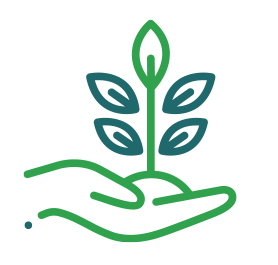 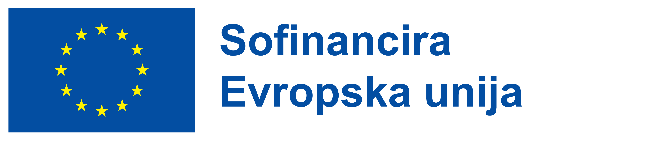 Cilj politike 2: ZELENA EVROPA
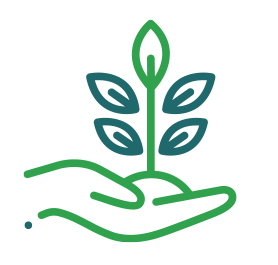 Bolj zelena, nizkoogljična Evropa, ki spodbuja čisti in pravični energetski prehod, zelene in modre naložbe, krožno gospodarstvo, blaženje podnebnih sprememb ter trajnostno mestno mobilnost.
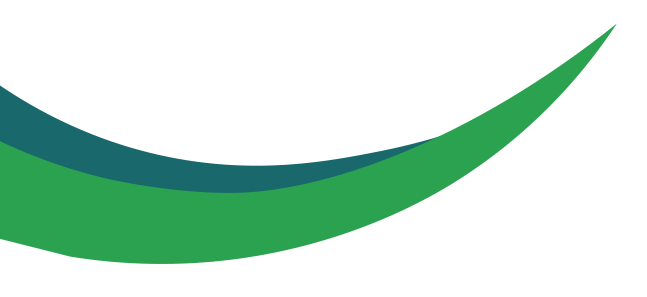 FINANČNI OKVIR
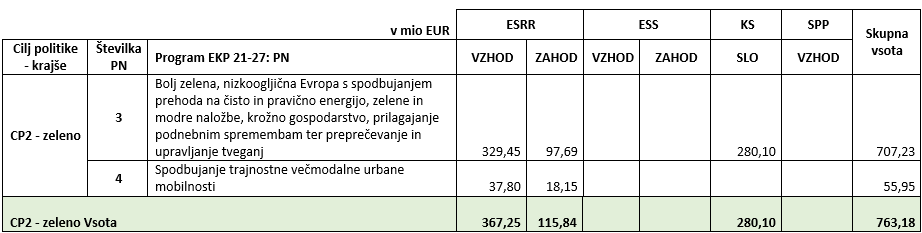 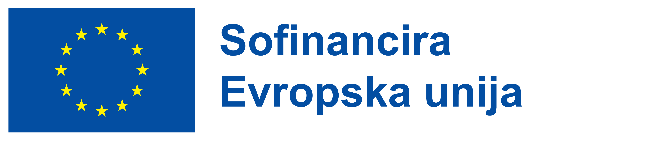 Cilj politike 3: POVEZANA EVROPA
Bolj povezana Evropa z izboljšanjem mobilnosti.
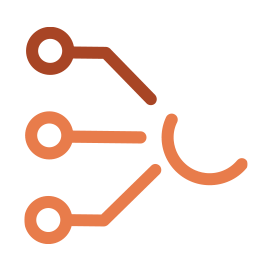 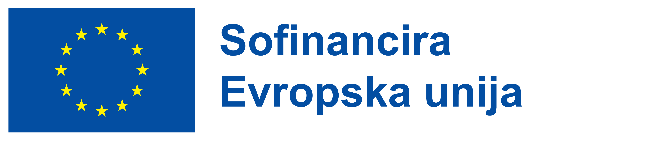 Cilj politike 3: POVEZANA EVROPA
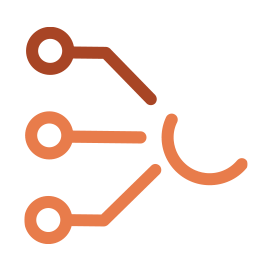 Bolj povezana Evropa z izboljšanjem mobilnosti.
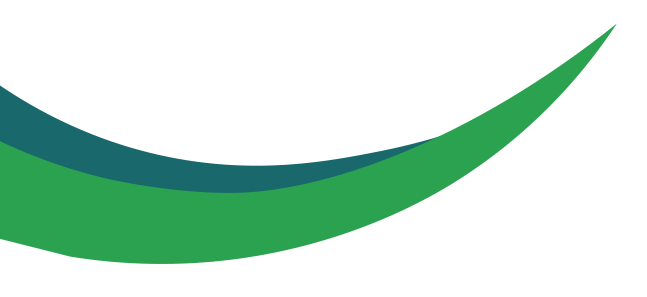 FINANČNI OKVIR
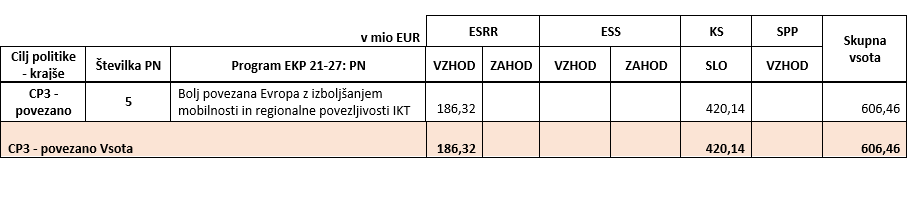 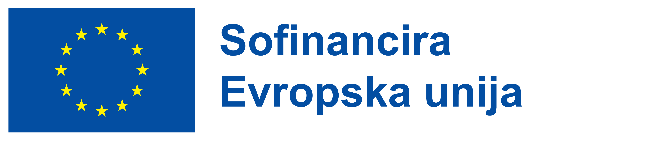 Cilj politike 4: DRUŽBENA EVROPA
Bolj socialna in vključujoča Evropa za izvajanje evropskega stebra socialnih pravic.
Aktivna politika trga dela: Smernice za izvajanje ukrepov aktivne politike zaposlovanja, Zakon o urejanju trga dela,
 enakost spolov: Resolucija o nac. programu za enake možnosti žensk in moških, Zakon o enakih možnostih žensk in moških,
 sistem izobraževanja in usposabljanja na vseh ravneh: Resolucija o nac. programu visokega šolstva, Resolucija o nac. programu izobraževanja odraslih v RS, Strategija razvoja višjega strokovnega izobraževanja ter nac. zakonodaja,
 soc. vključenost in zmanjševanje revščine: Resolucija o nac. programu socialnega varstva,
 vključevanja Romov: Nac. program ukrepov Vlade RS za Rome,
 zdravstveno varstvo in dolgotrajna oskrba: Resolucija o nac. planu zdravstvenega varstva 2016-2025 – Skupaj za družbo zdravja, Zakon o zagotavljanju finančnih sredstev za investicije v zdravstvo.
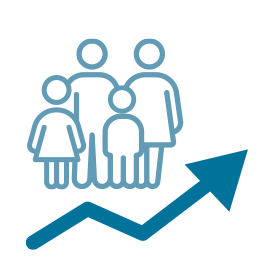 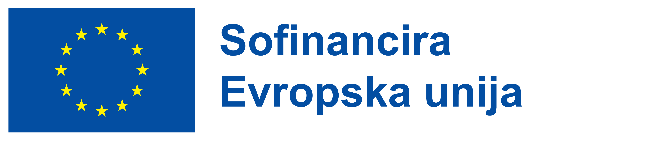 Cilj politike 4: DRUŽBENA EVROPA
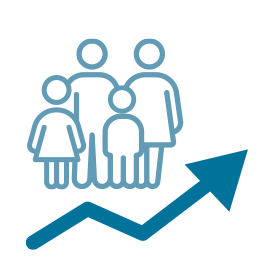 Bolj socialna in vključujoča Evropa za izvajanje evropskega stebra socialnih pravic.
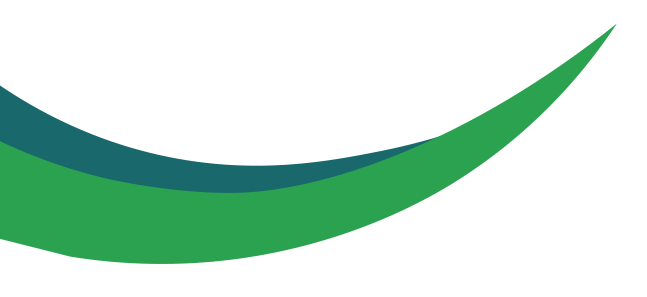 FINANČNI OKVIR
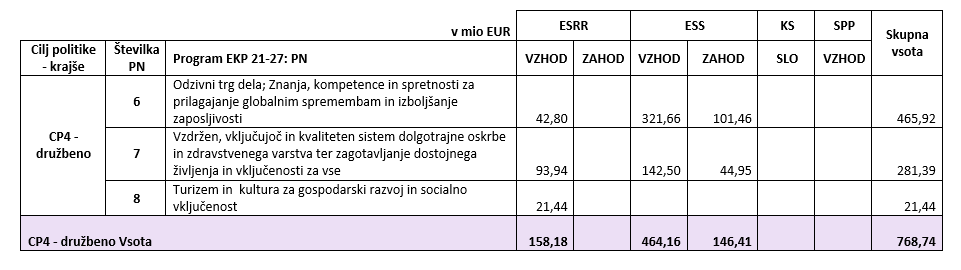 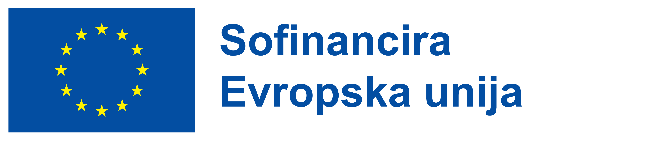 Cilj politike 5: EVROPA, BLIŽJE DRŽAVLJANOM
Evropa, ki je bliže državljanom, s spodbujanjem trajnostnega in celostnega razvoja vseh vrst območij ter lokalnih pobud.
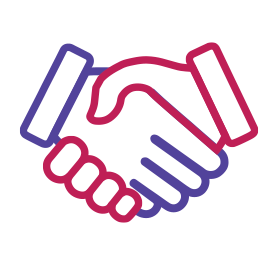 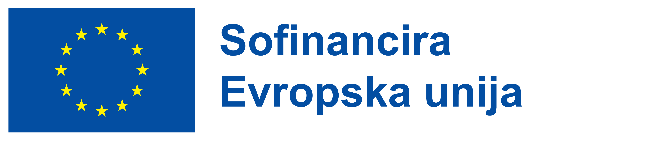 Cilj politike 5: EVROPA, BLIŽJE DRŽAVLJANOM
Evropa, ki je bliže državljanom, s spodbujanjem trajnostnega in celostnega razvoja vseh vrst območij ter lokalnih pobud.
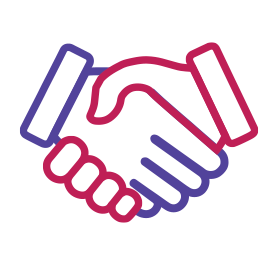 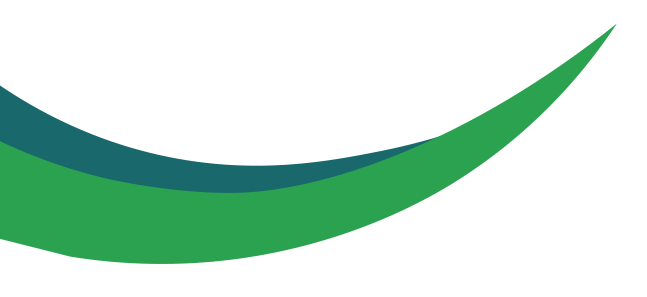 FINANČNI OKVIR
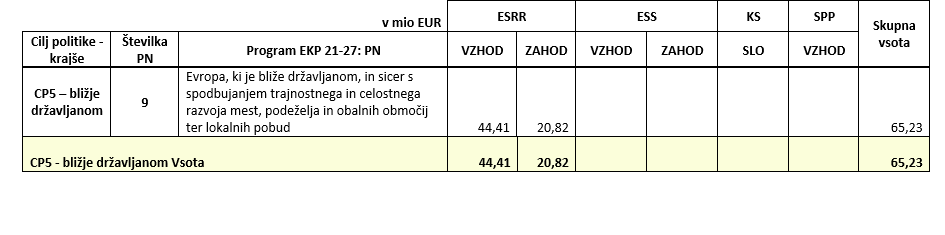 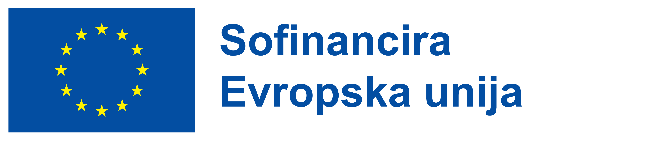 Cilj politike 6: EVROPA ZA PRAVIČNI PREHOD
Sklad za pravični prehod za dve premogovni regiji: Savinjsko-Šaleško ter Zasavsko regijo.
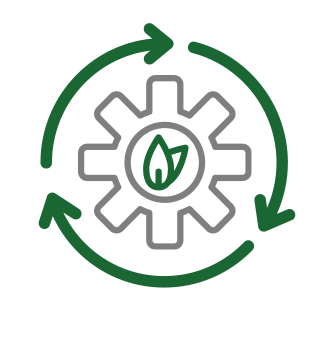 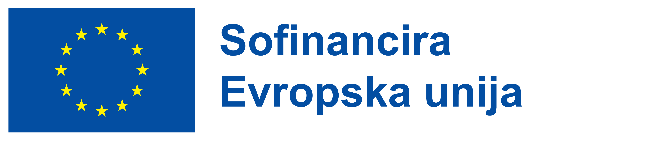 Cilj politike 6: EVROPA ZA PRAVIČNI PREHOD
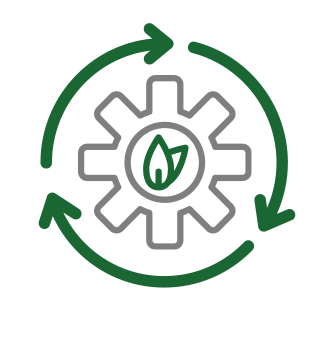 Sklad za pravični prehod za dve premogovni regiji: Savinjsko-Šaleško ter Zasavsko regijo.
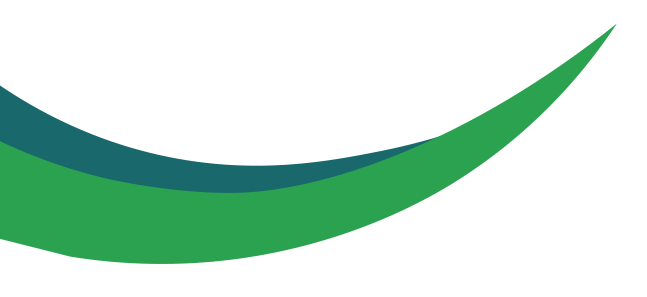 FINANČNI OKVIR
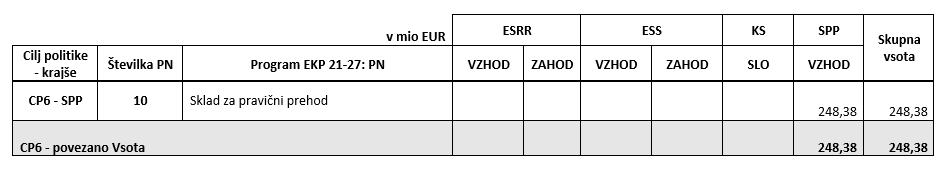 „Nikogar ne bomo pustili ob strani in noben del Slovenije ne bo zapostavljen.“
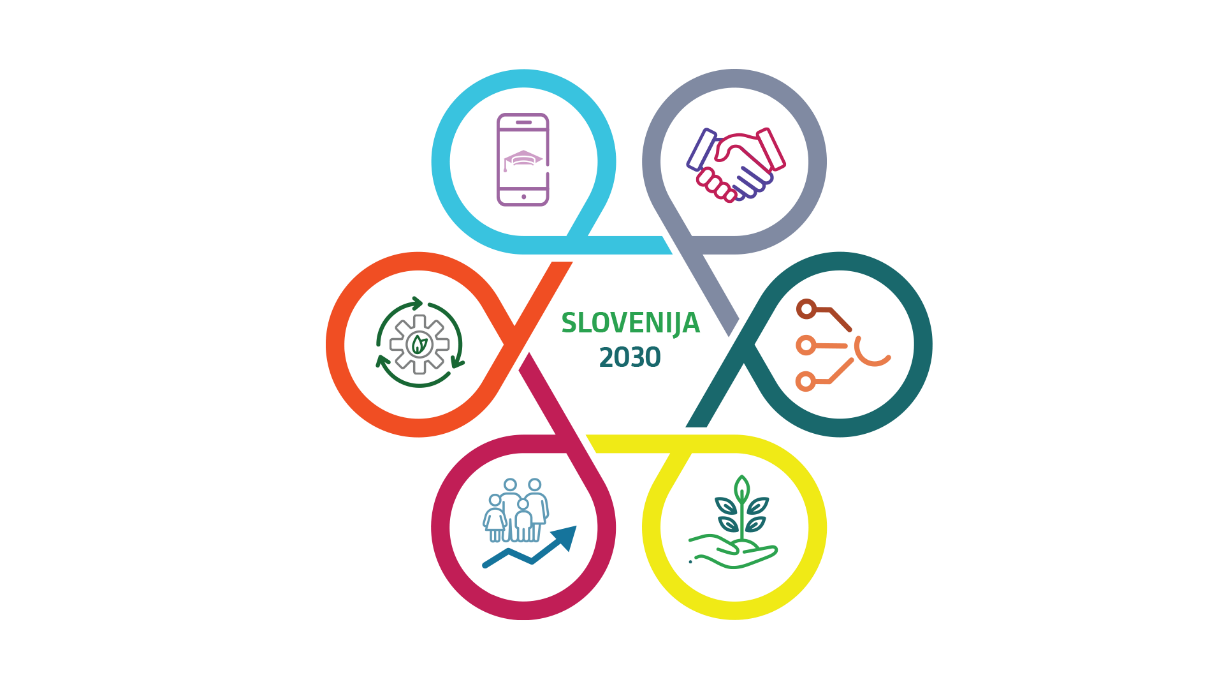